Art in the street
What is art?
Graffiti…art or vandalism?
Discussion questions
What is graffiti?
Is graffiti art?
How do you know?
Is this a piece of art or graffiti?
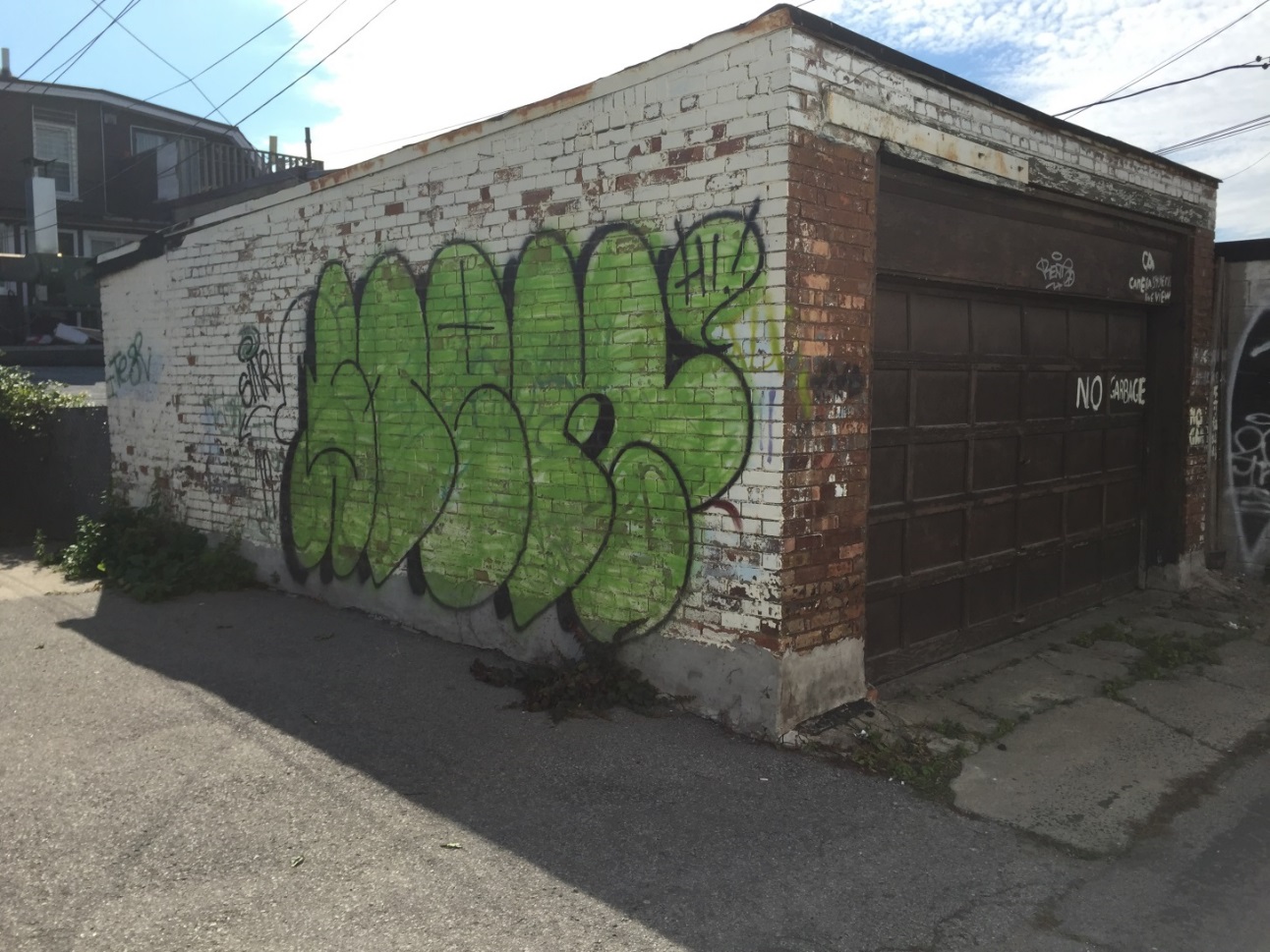 Is this a piece of art or graffiti?
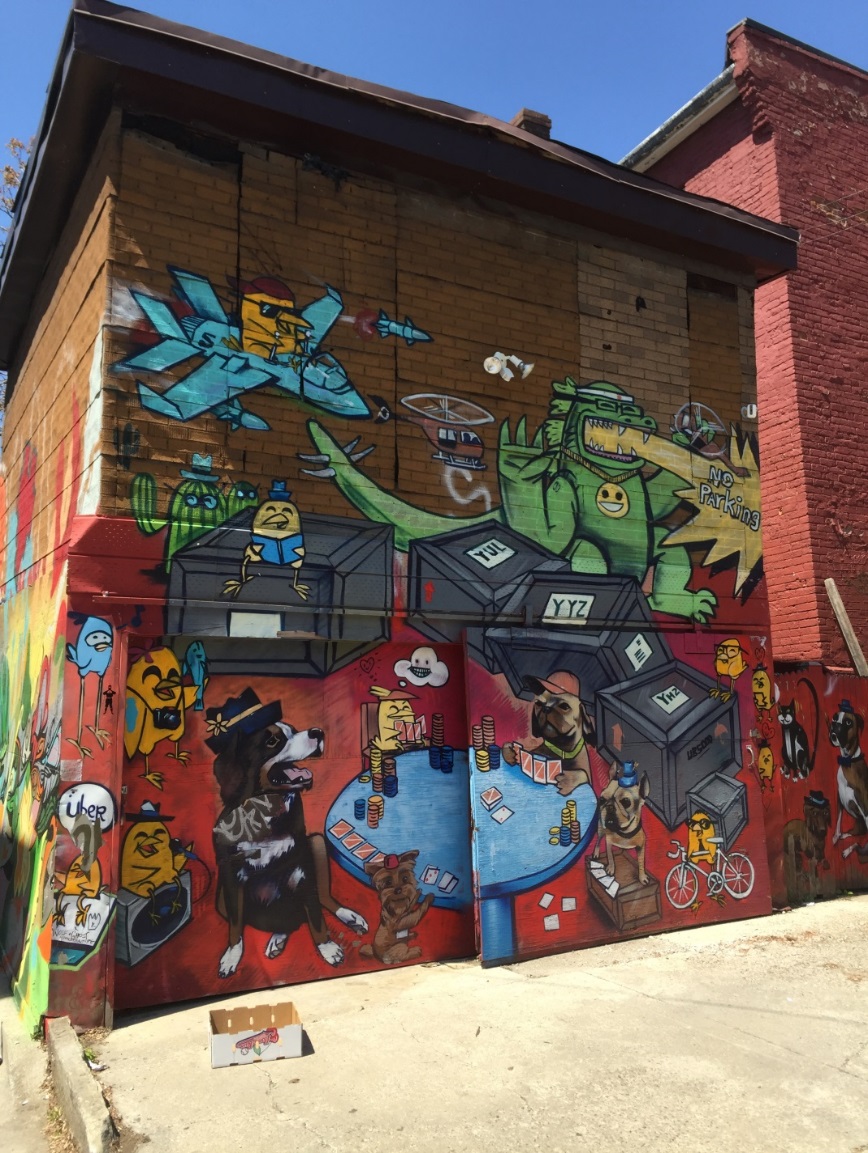 Graffiti or art?
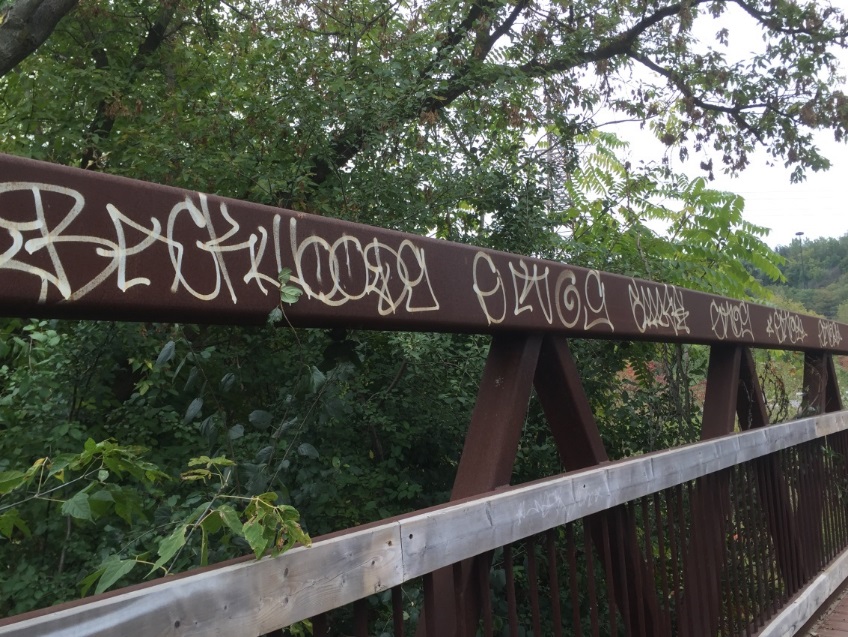 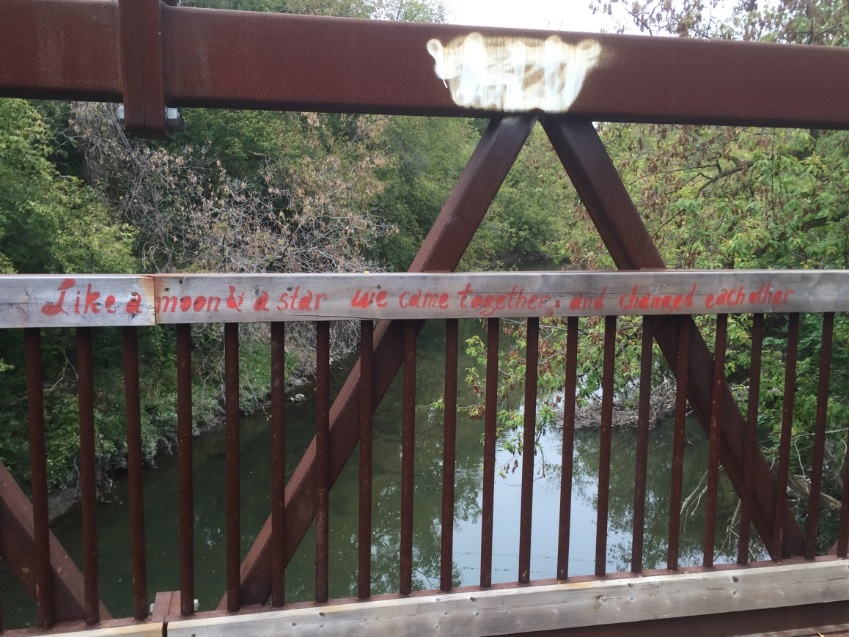 Like a moon & a star we came together and changed each other
.
Is this a piece of art or graffiti?
Did you differently about the images shown? Explain.
Is there a difference between art and graffiti?
What is the purpose of graffiti?
How does graffiti influence society?
Art on the street
You are now going to look at various examples of street art from Canada, Norway and Venezuela.
Examine the following images. As you look at them ask yourself:
Is there a common thread to the images?
How do I feel looking at these images? Note any reactions or feelings that they evoke.
How is the street art different in each of the countries?
Art on the street
How do you view the country given the images you have seen.
Would seeing these images have any influence on people living within the given society? If so, explain.
Does this form of art have value?
Norway
Images by Taina Kanerva
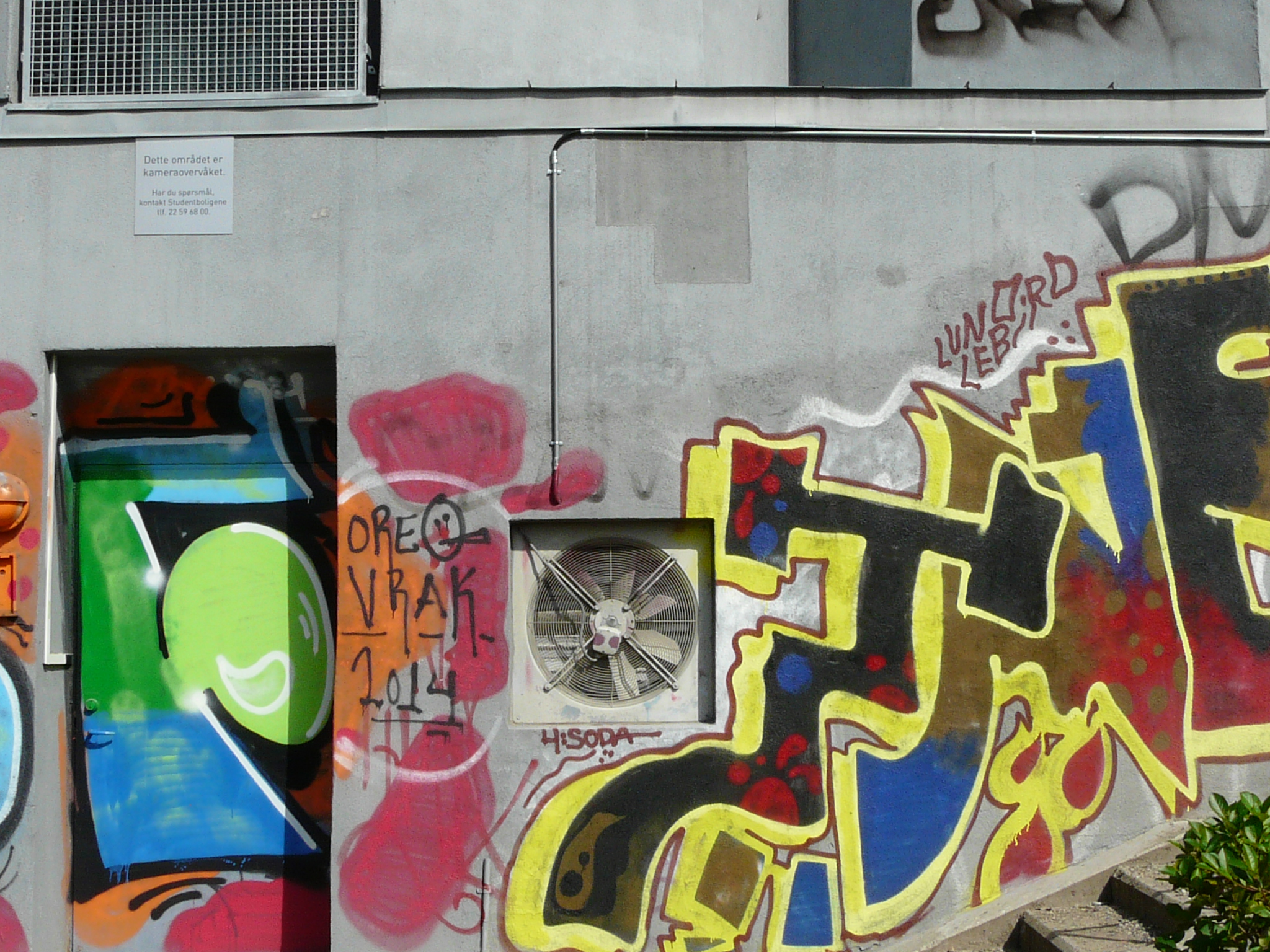 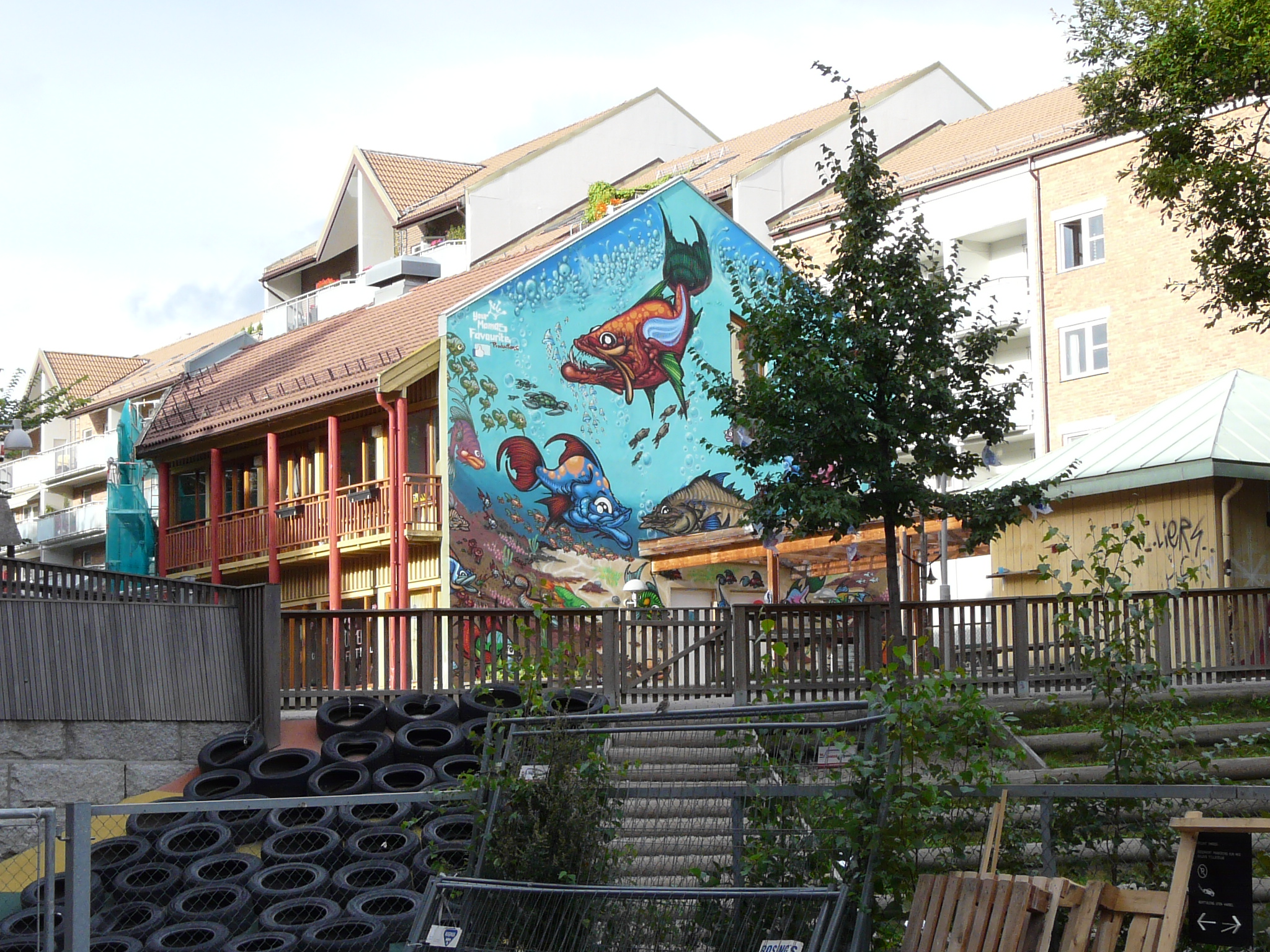 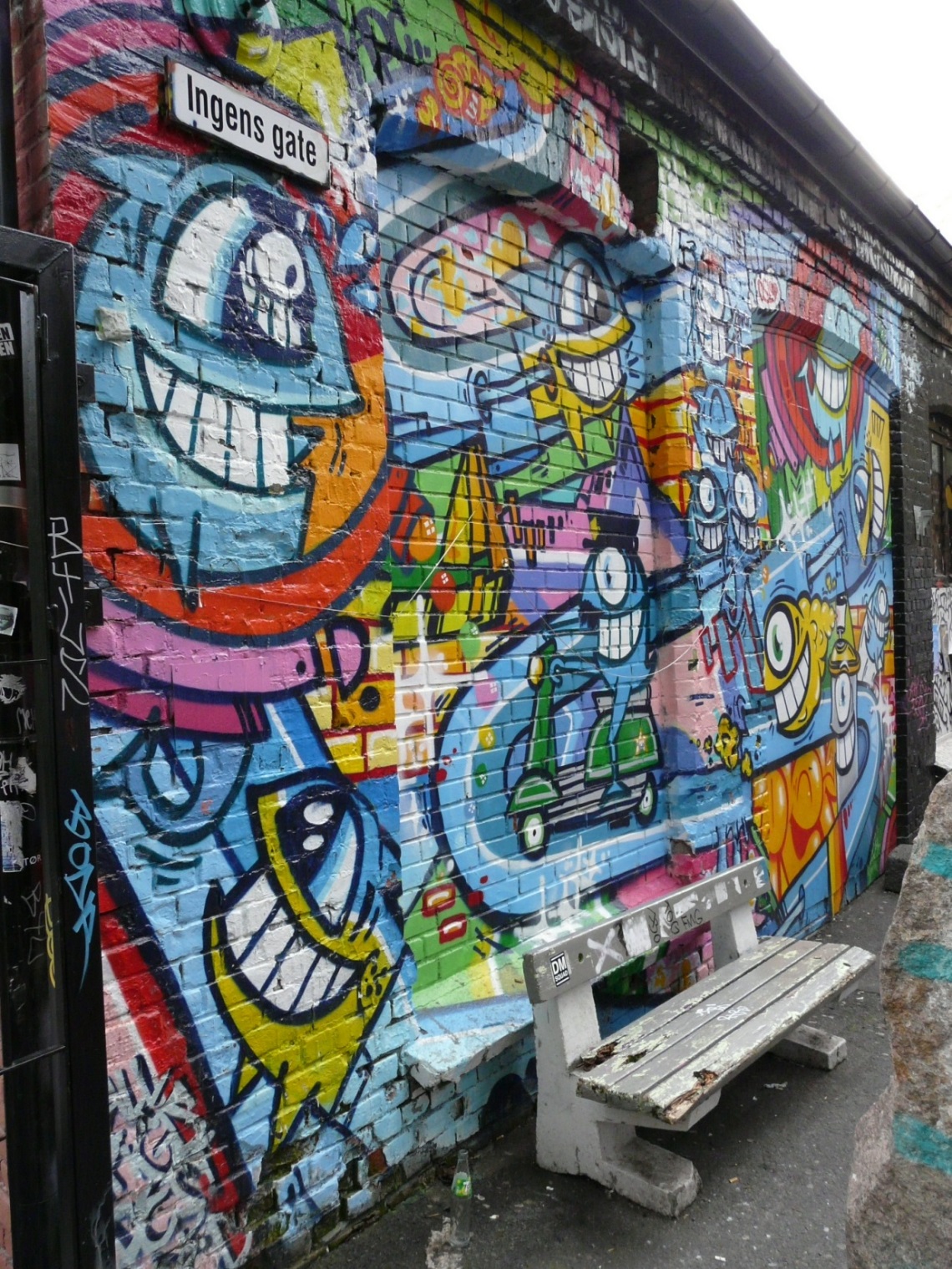 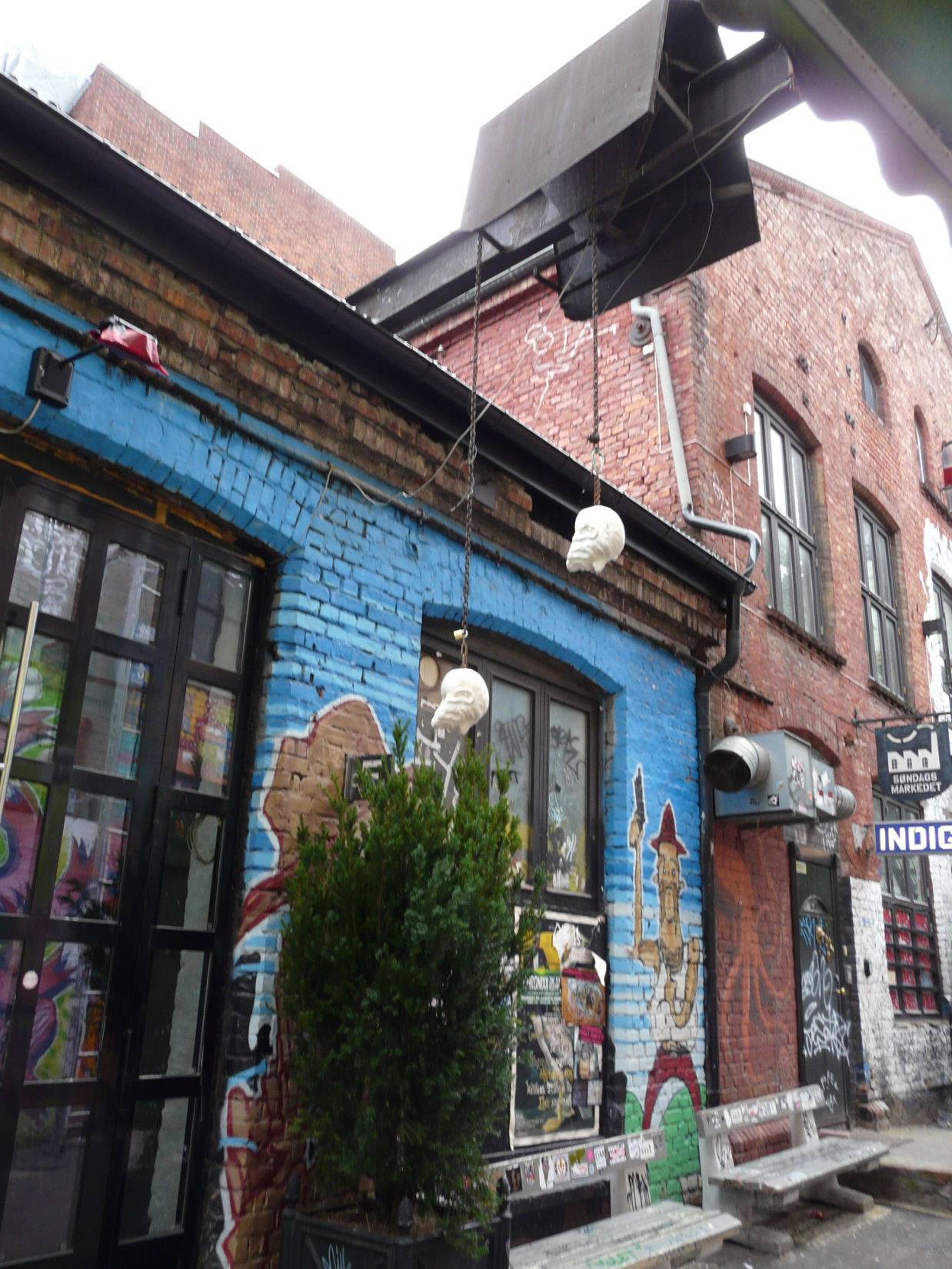 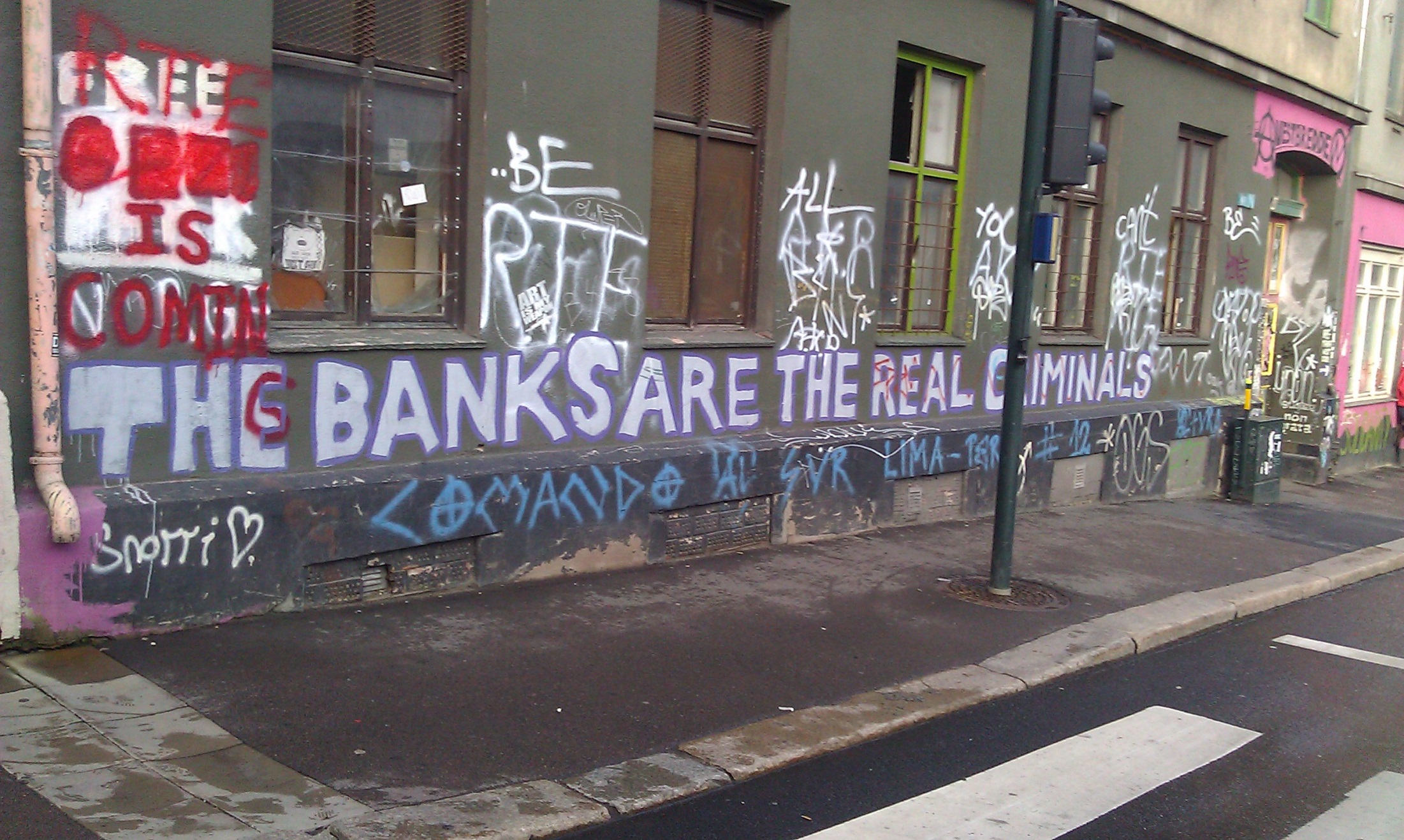 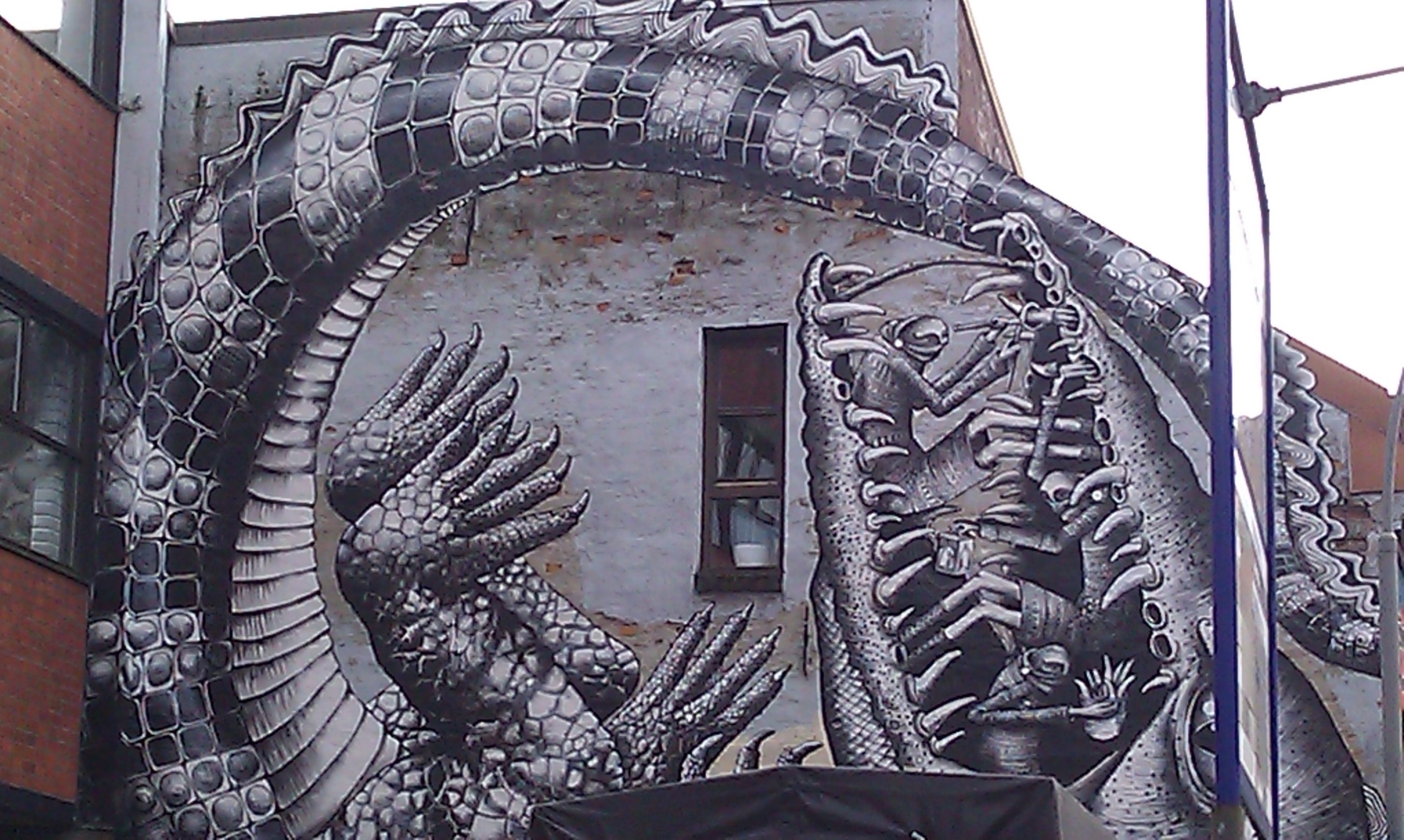 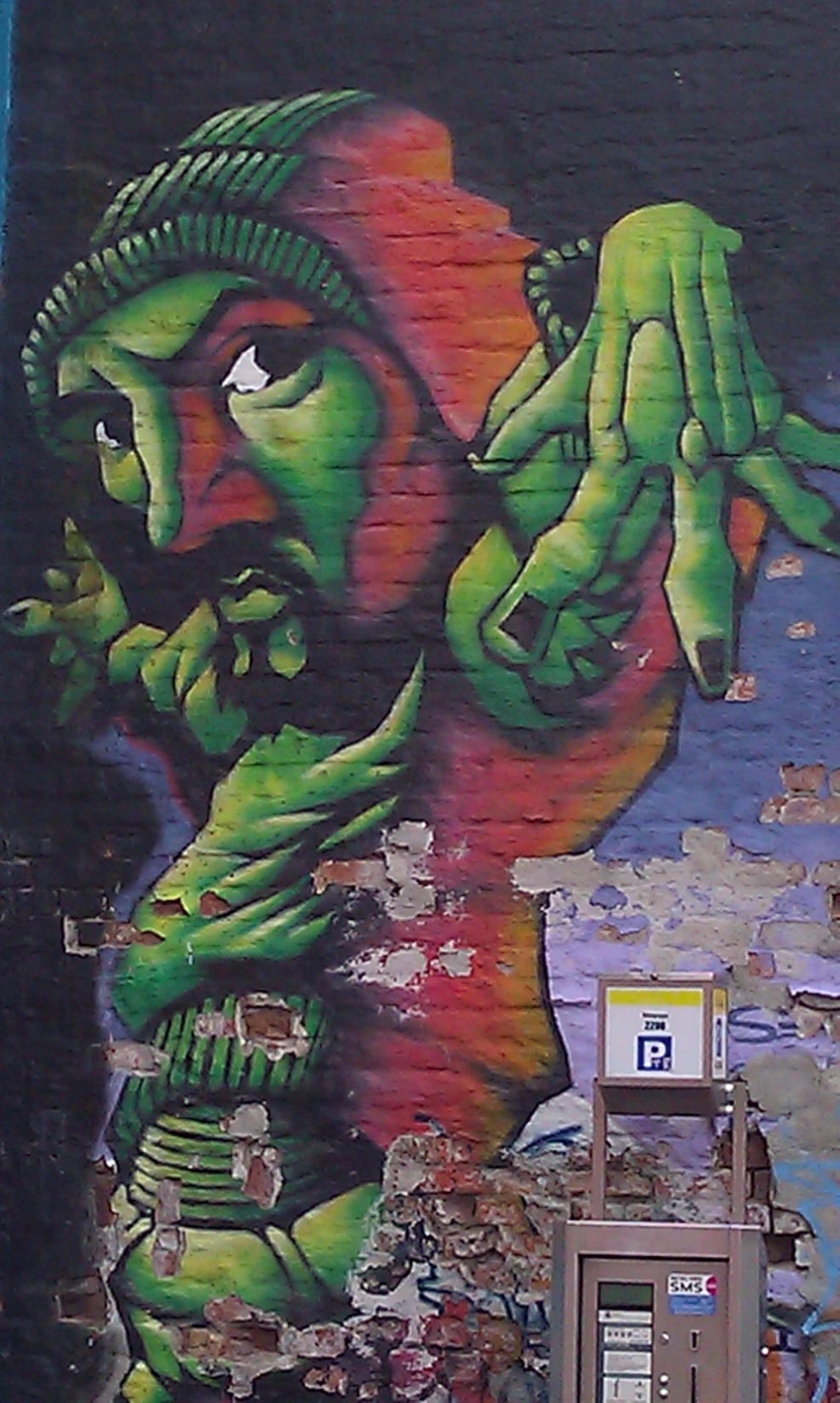 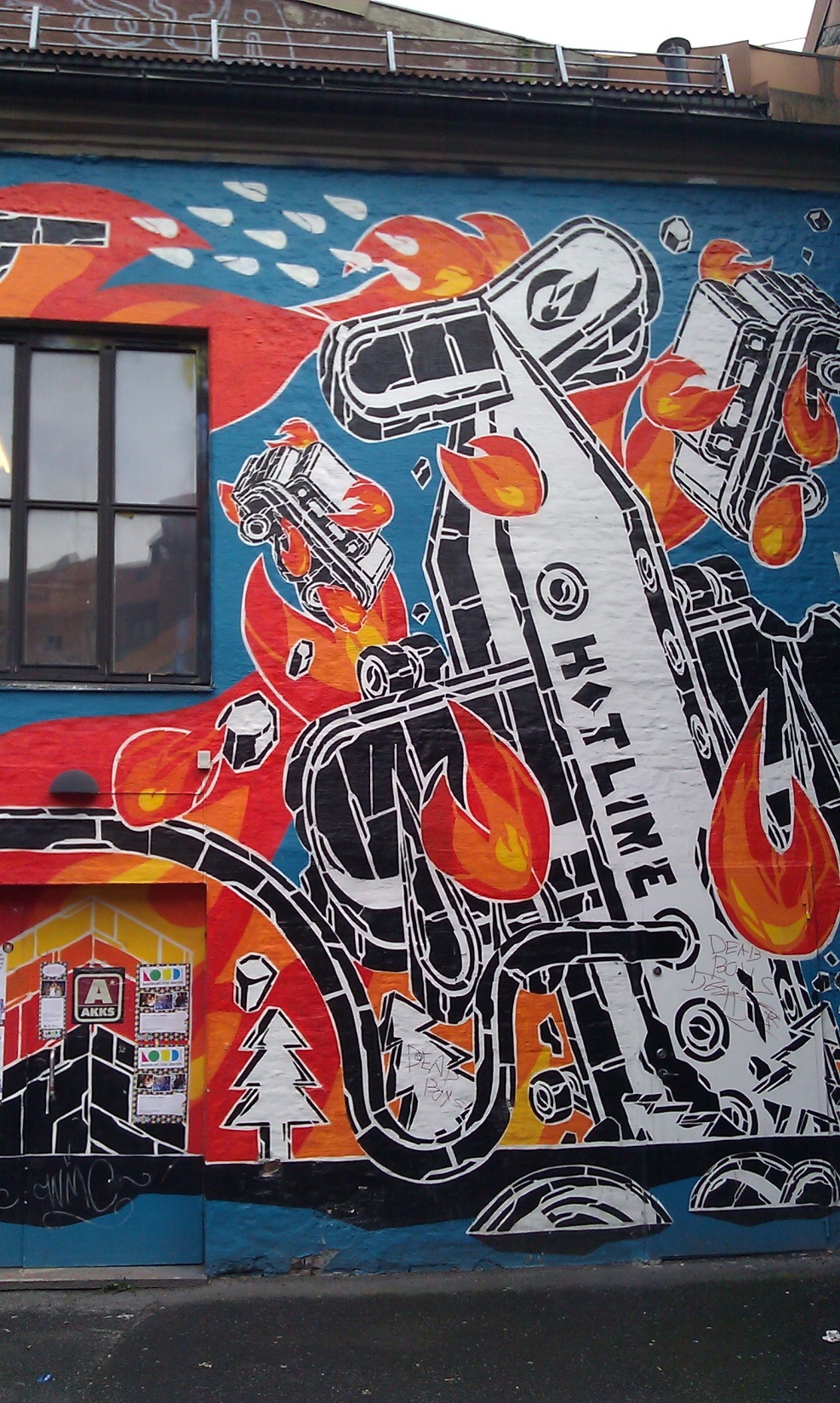 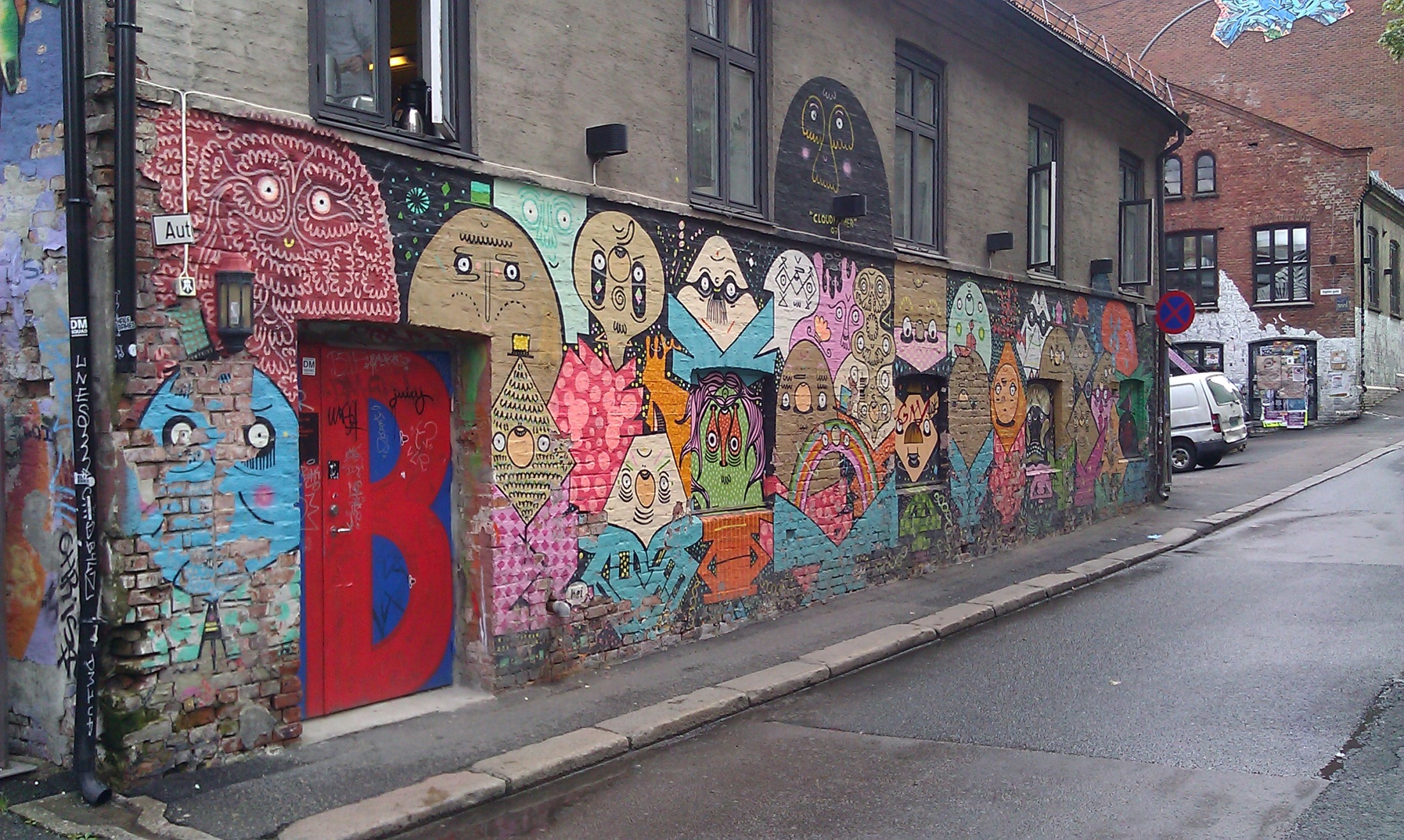 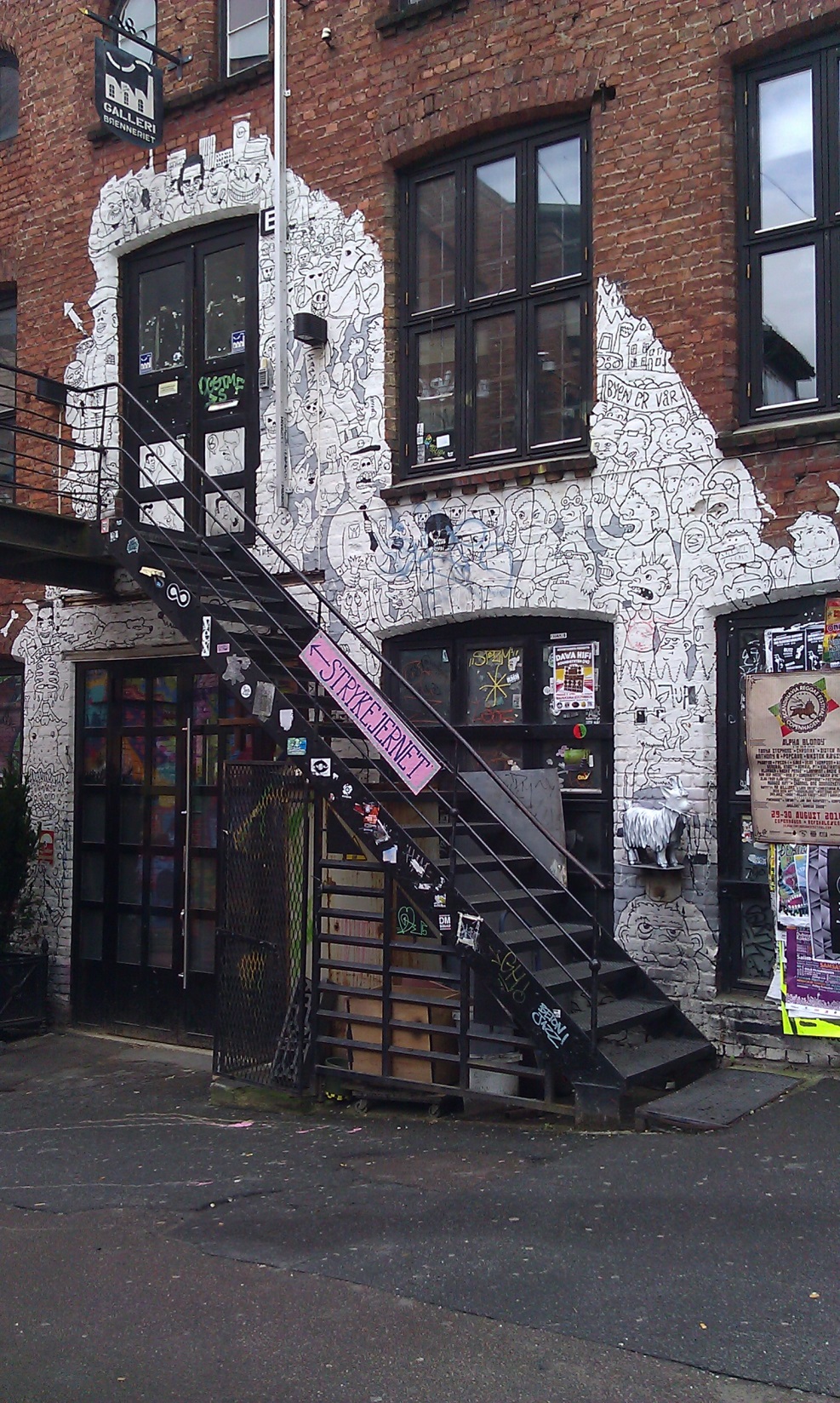 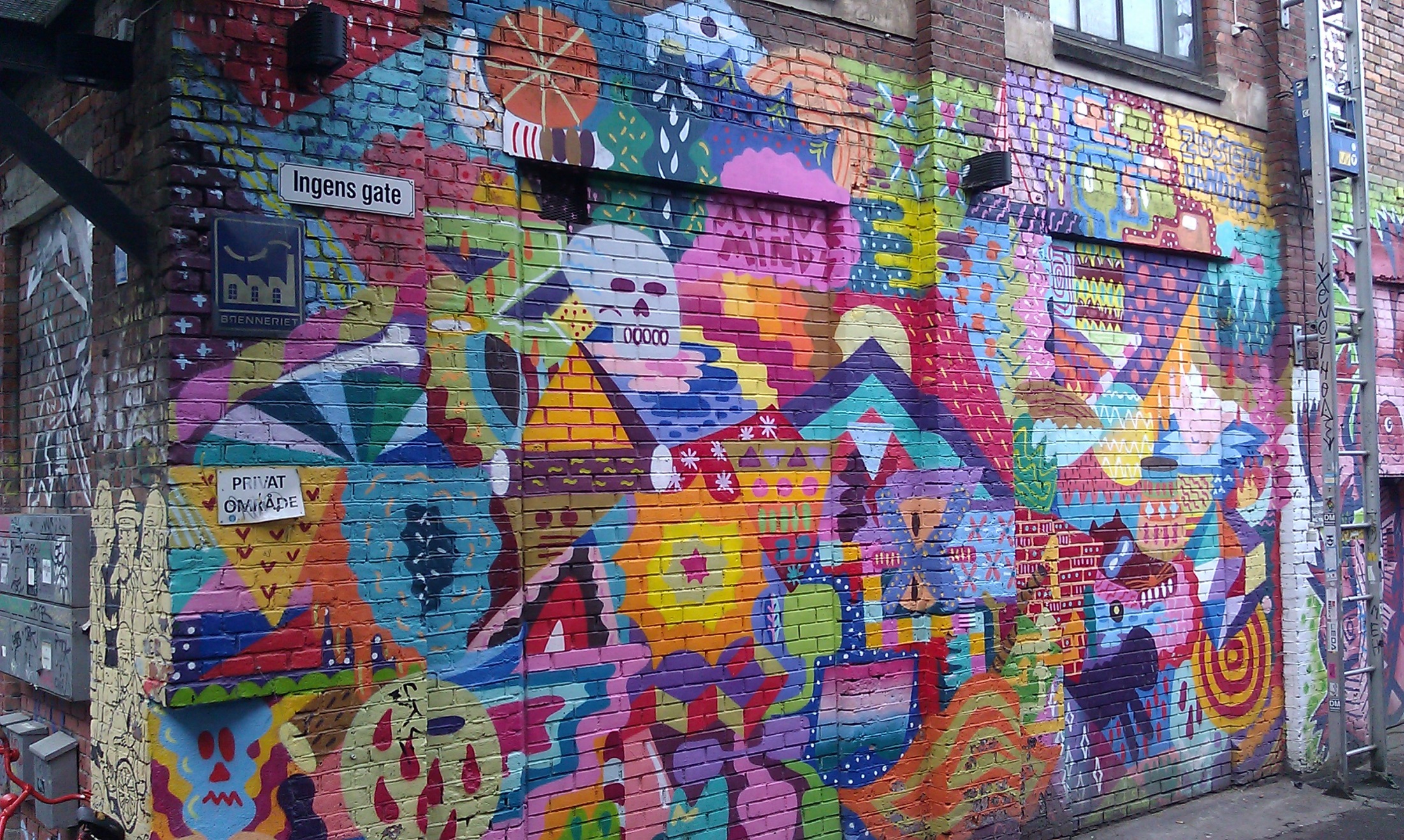 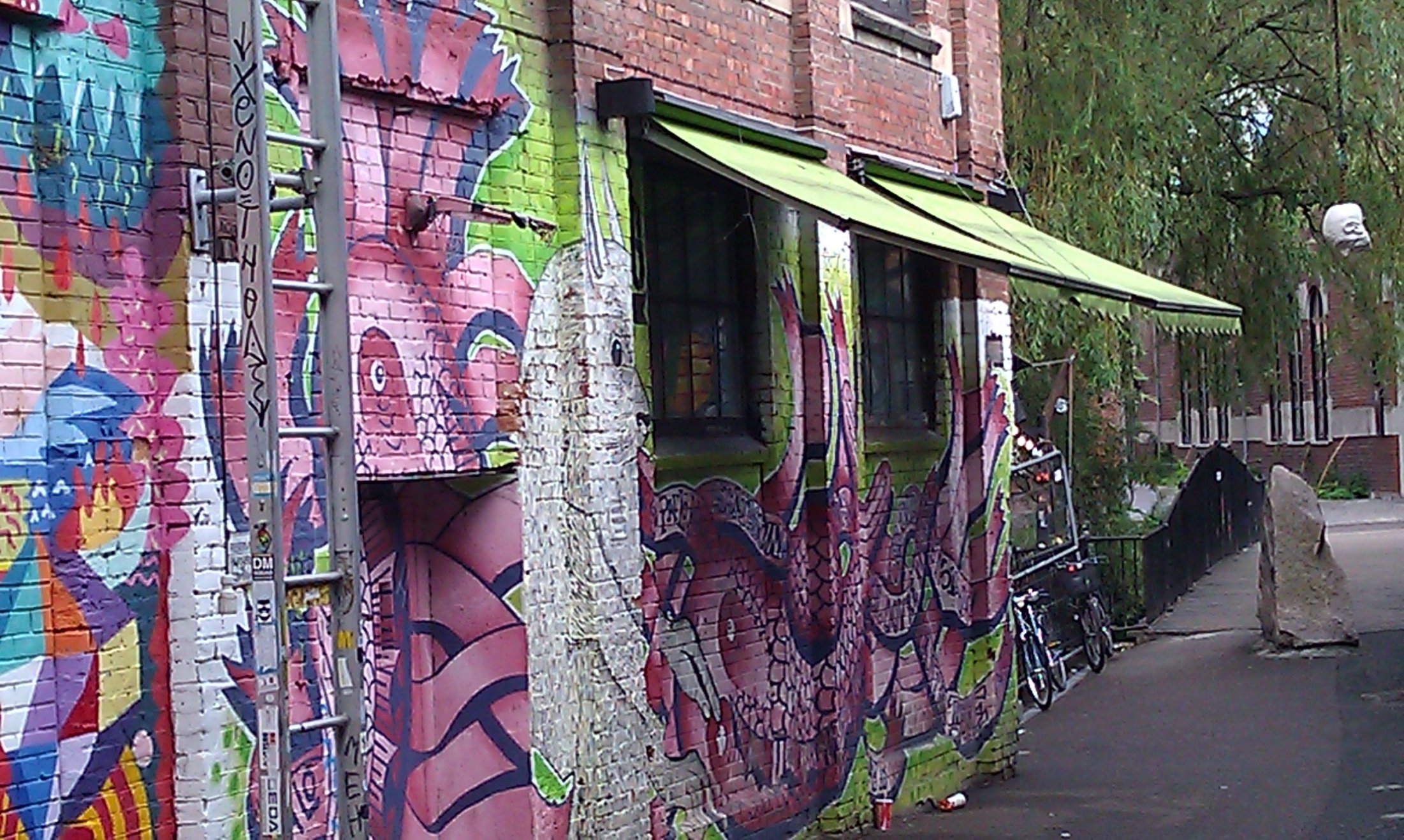 Venezuela
Images by Taina Kanerva 
and Michelle Chambers
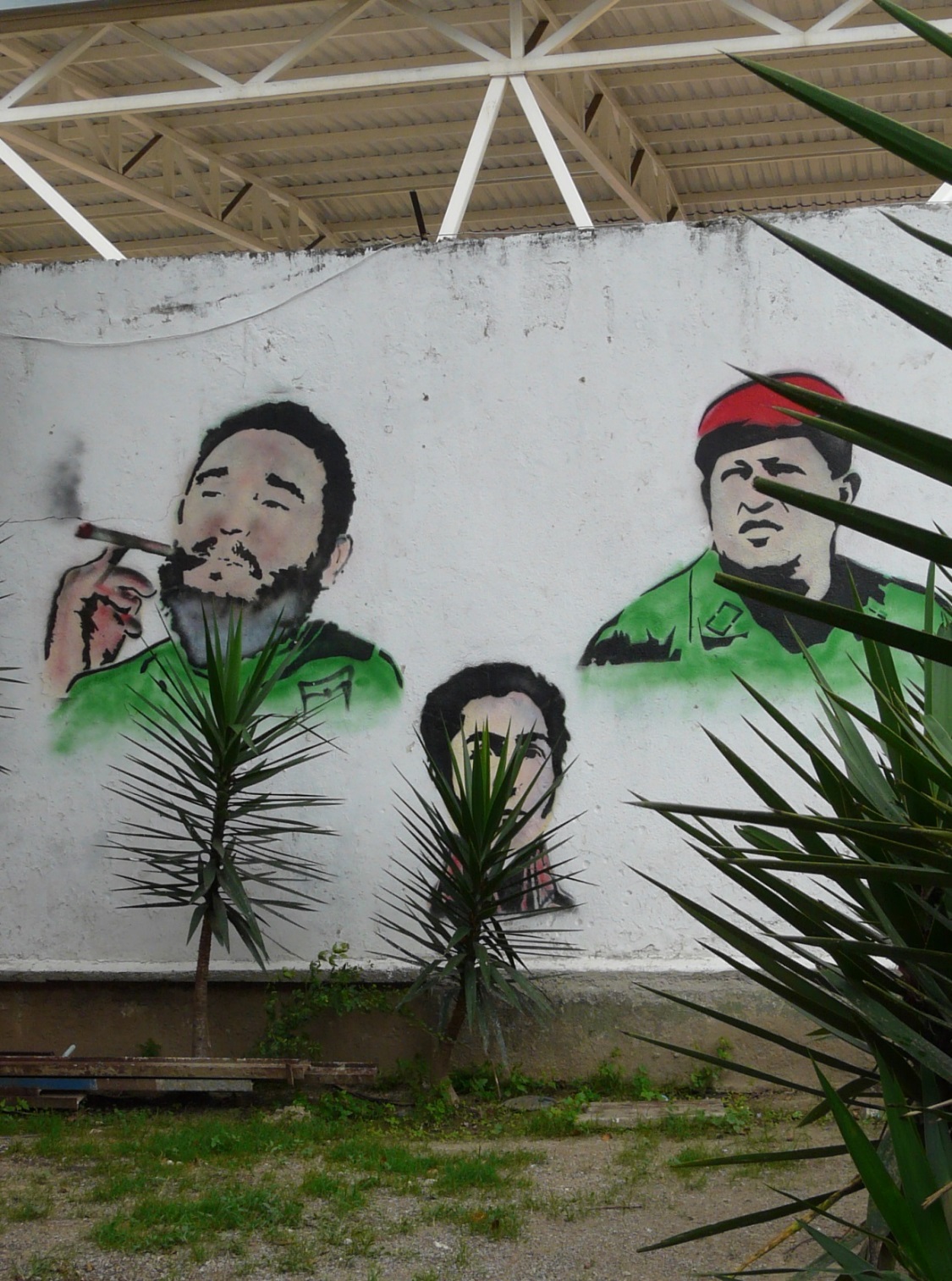 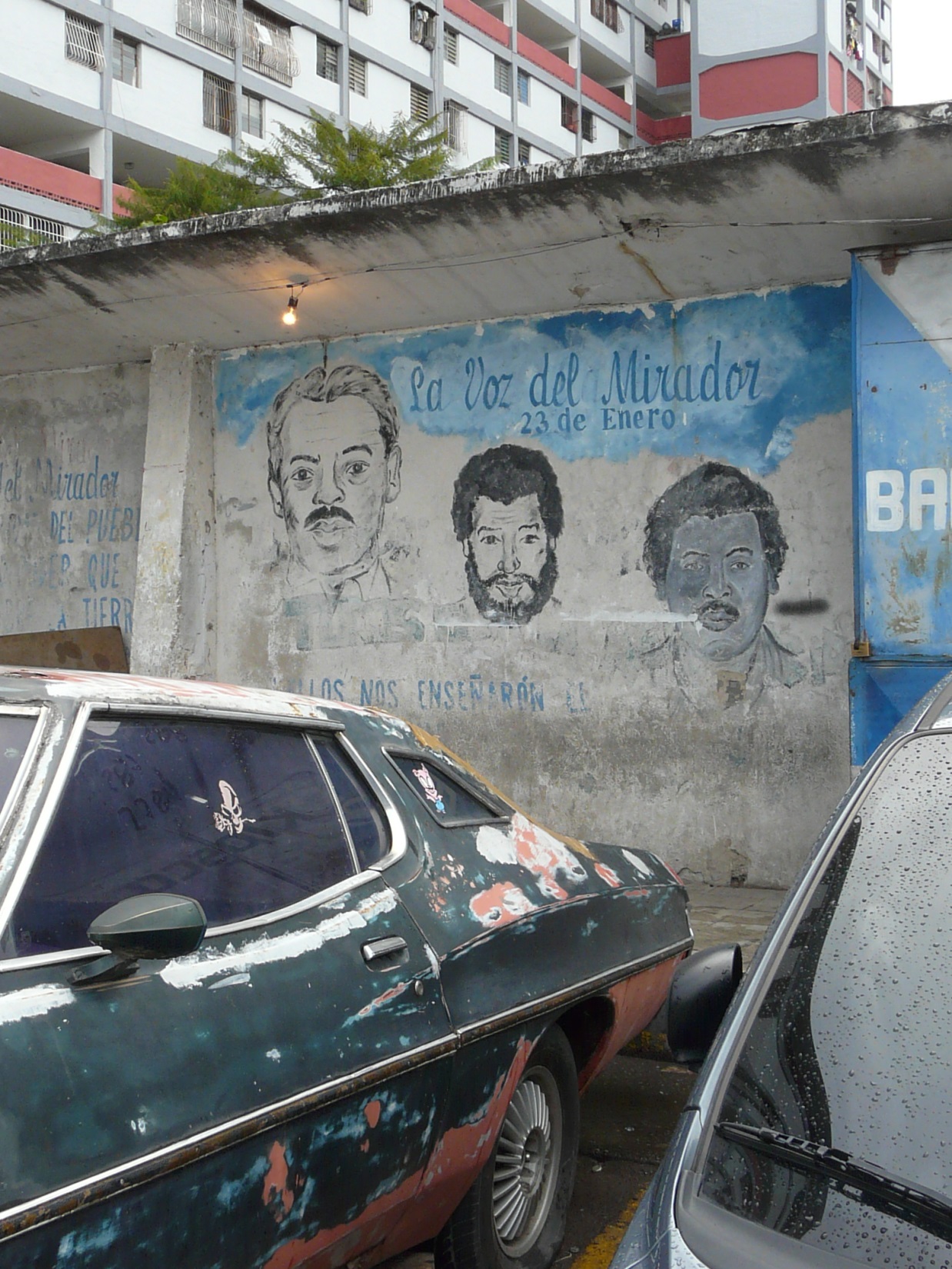 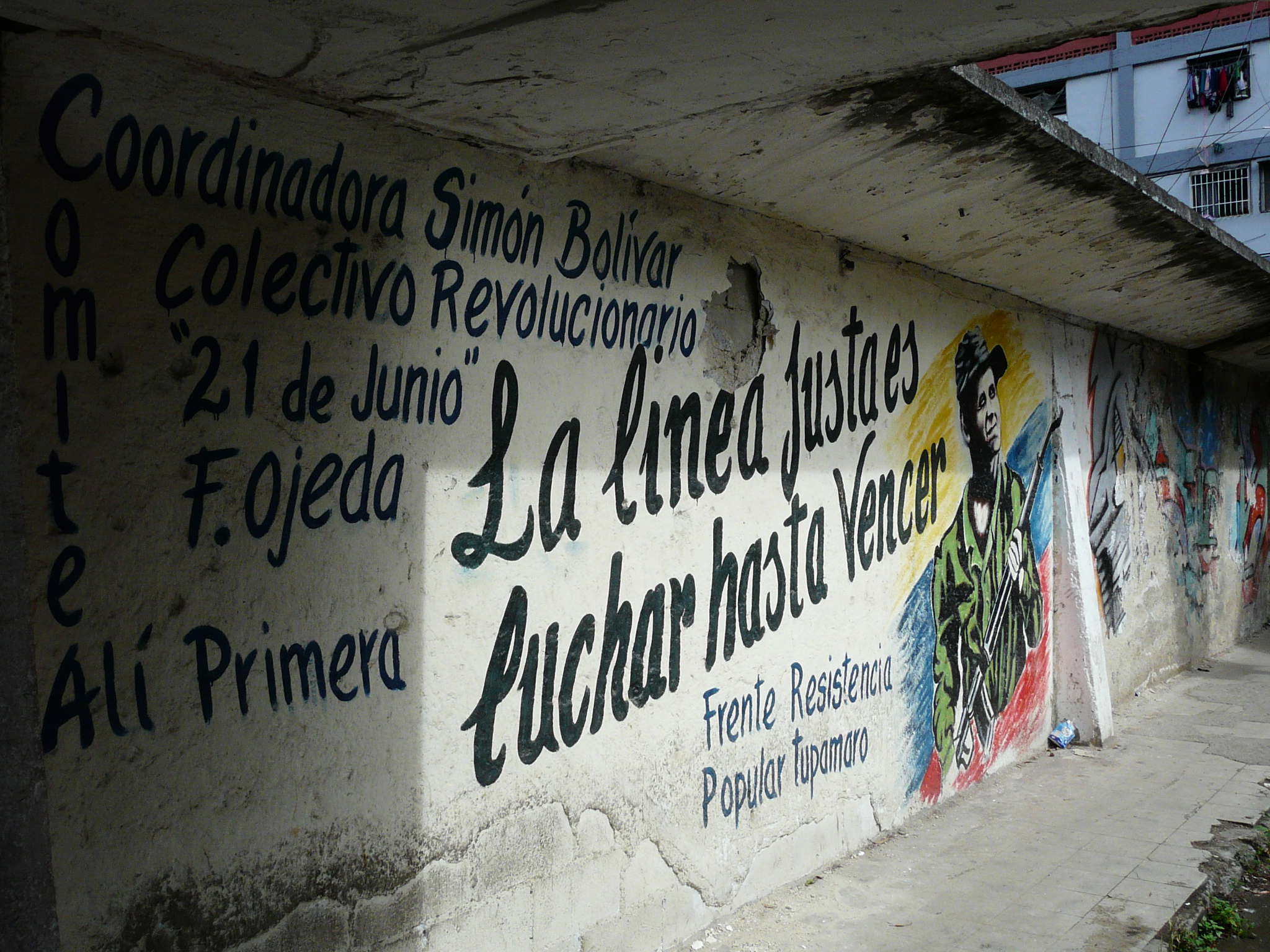 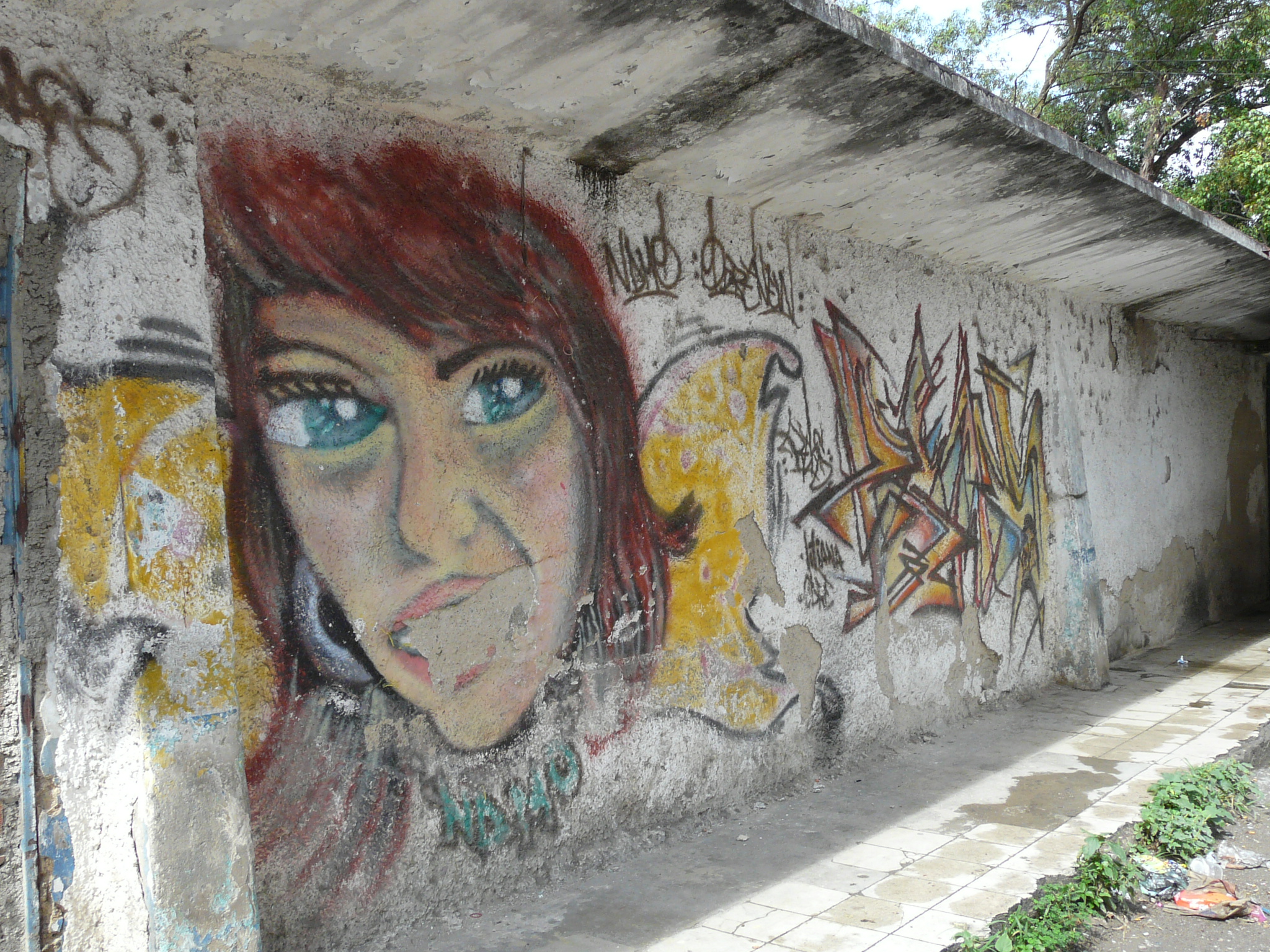 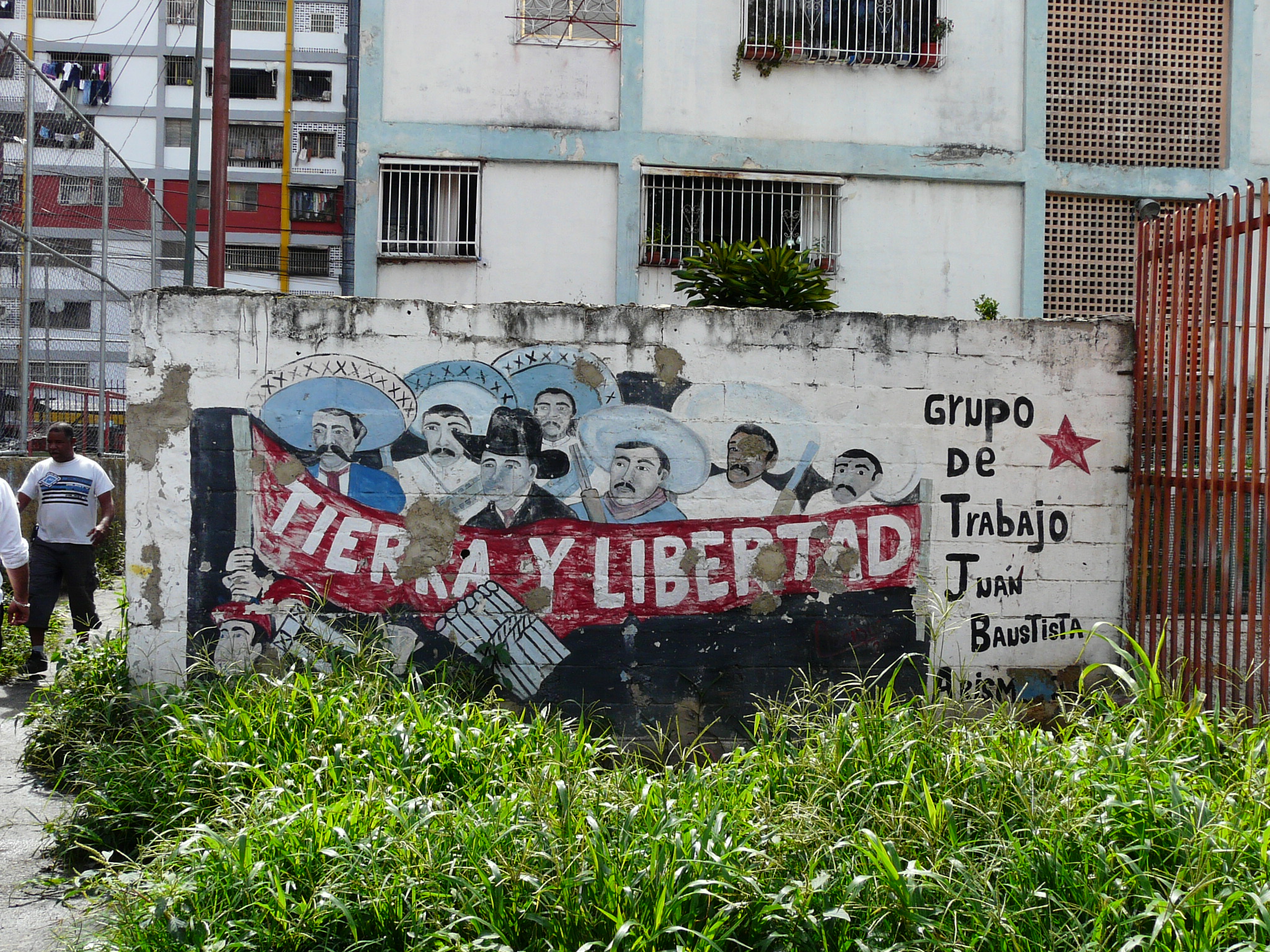 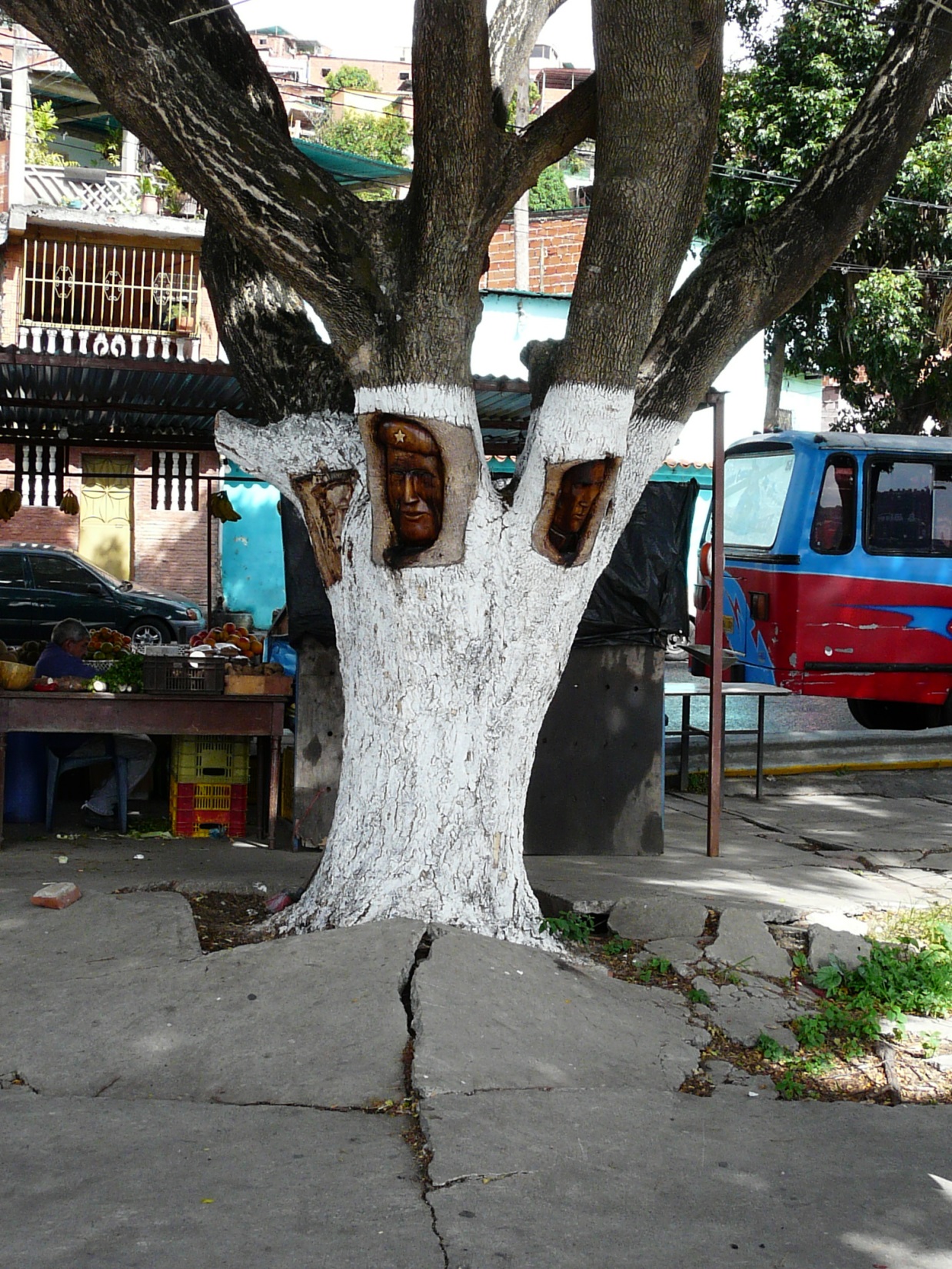 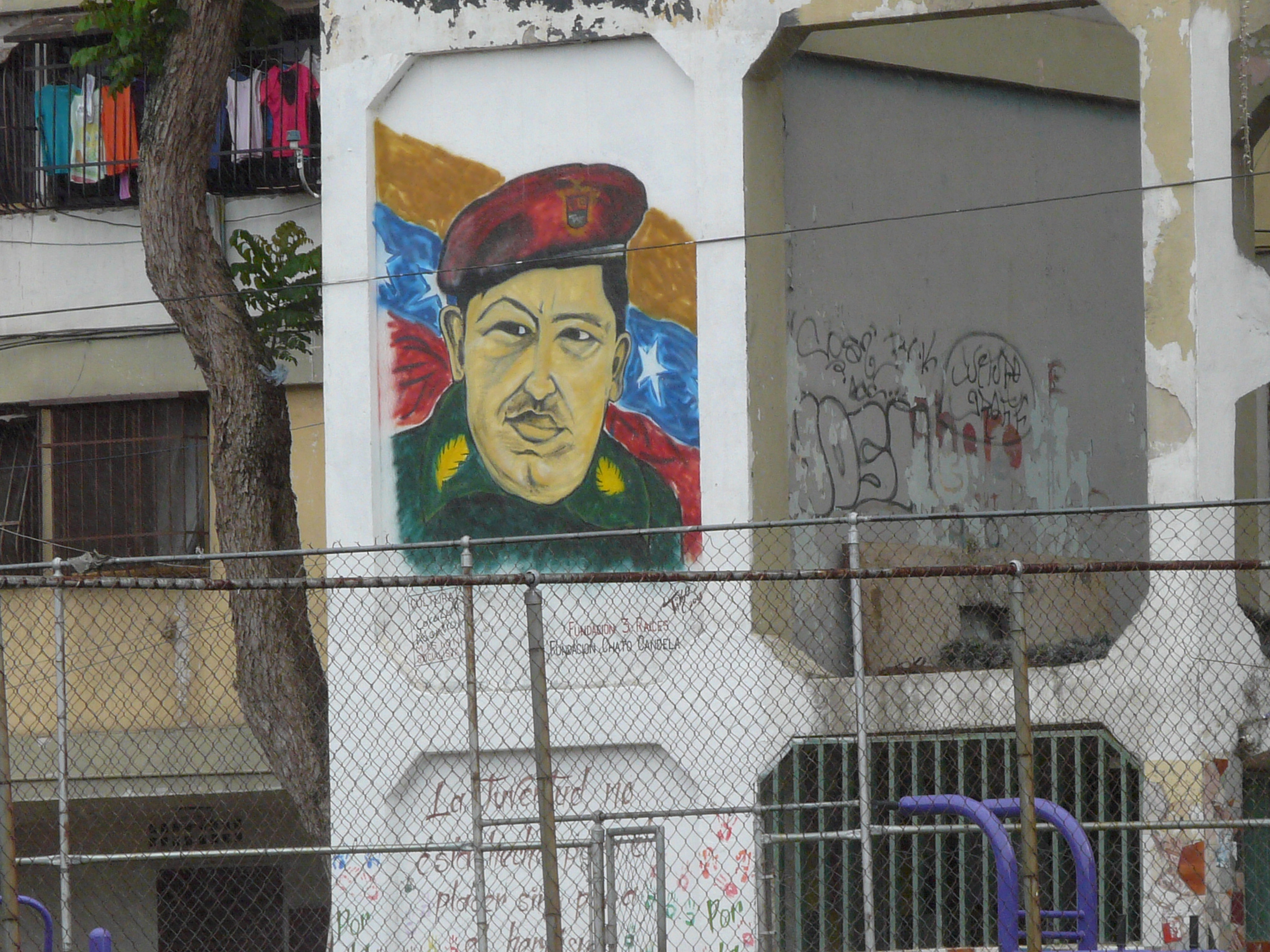 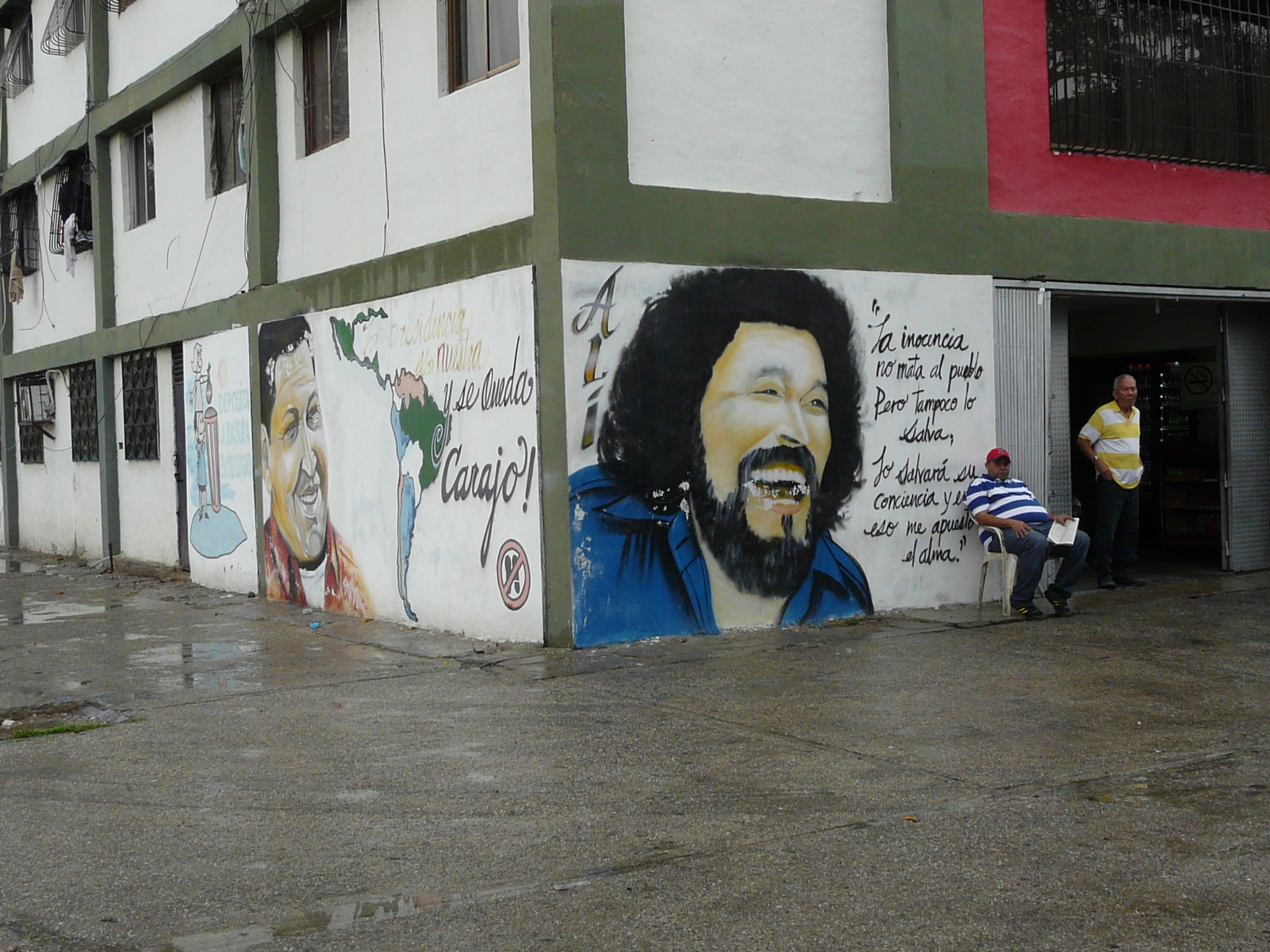 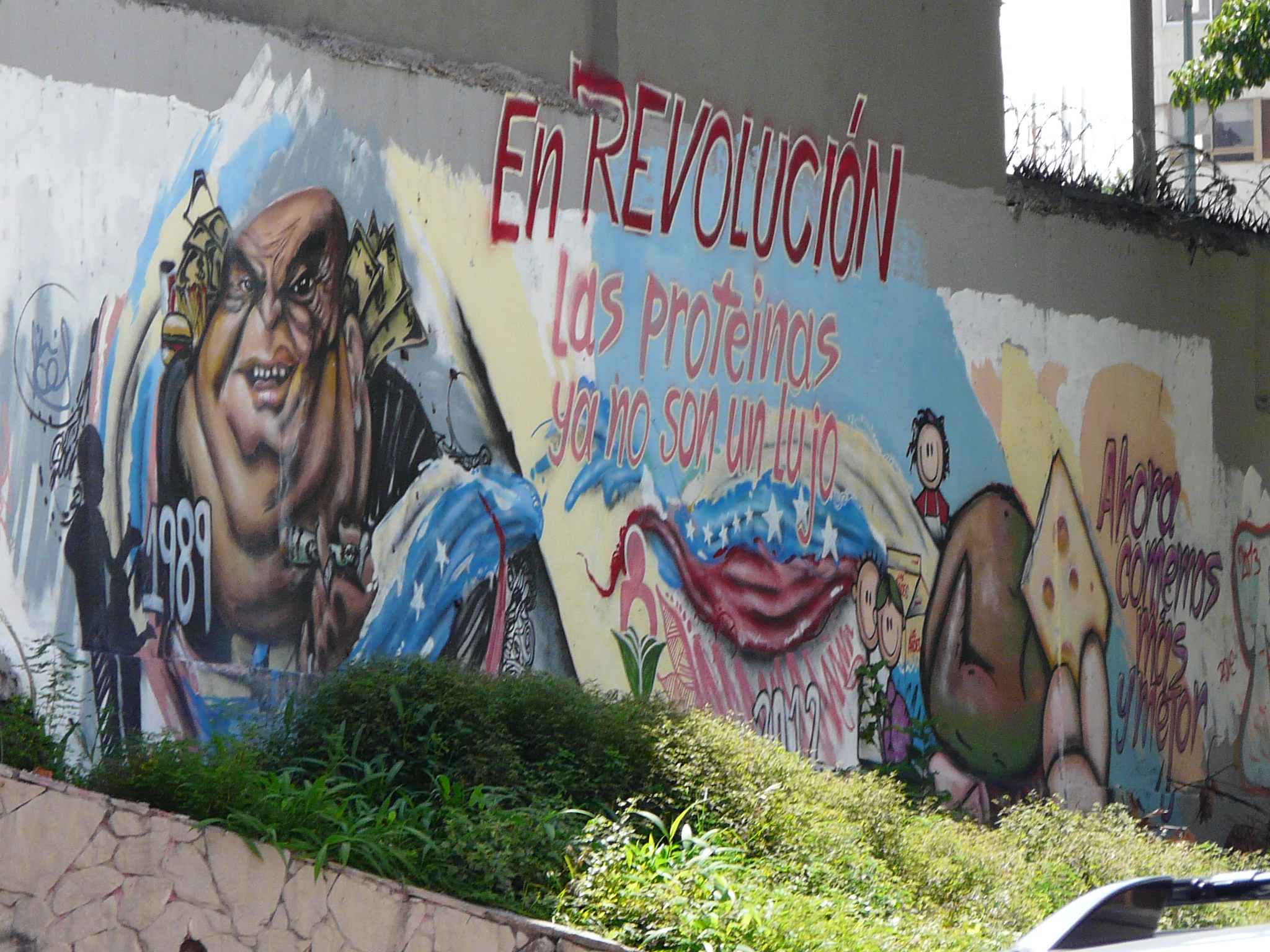 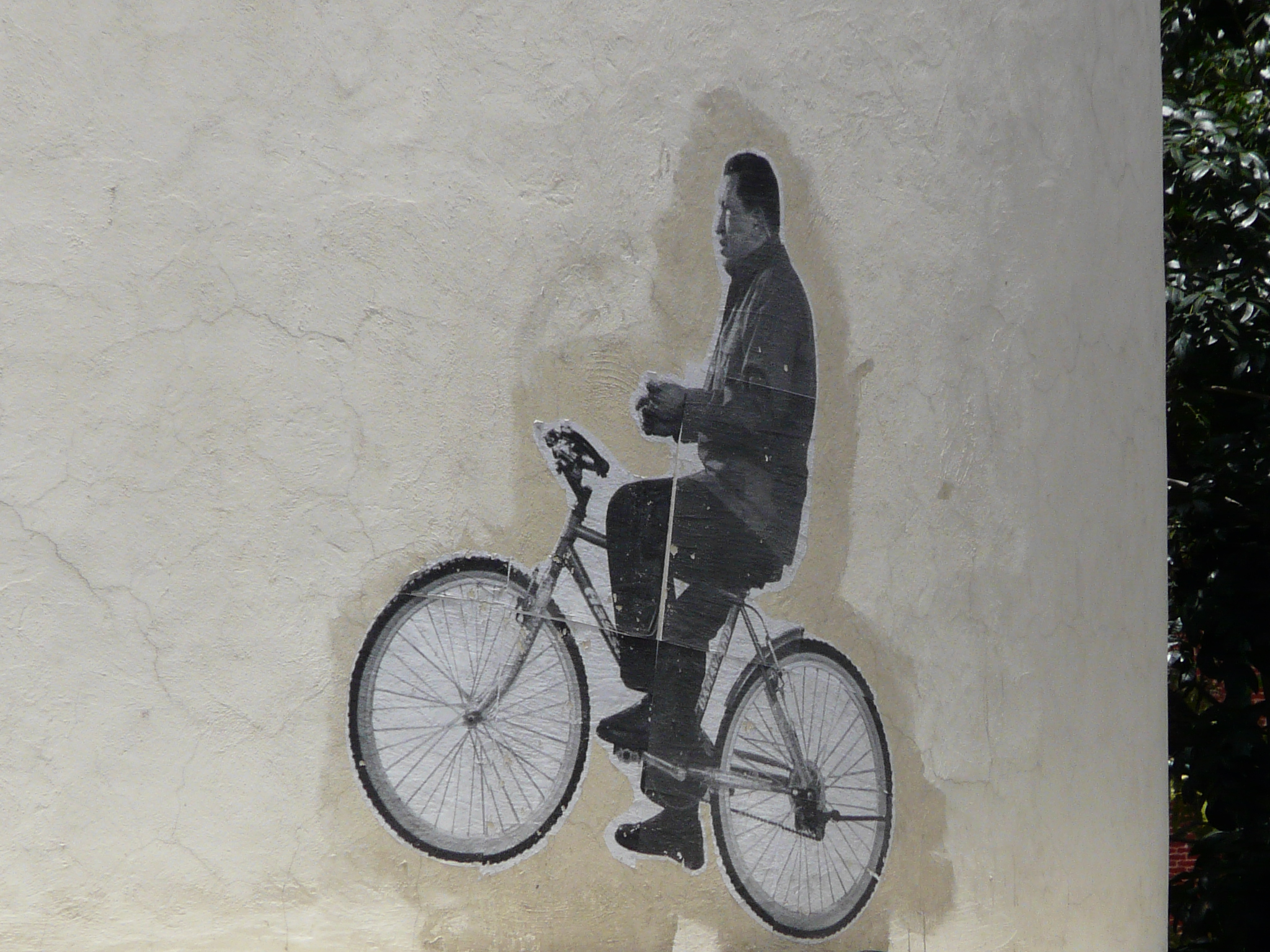 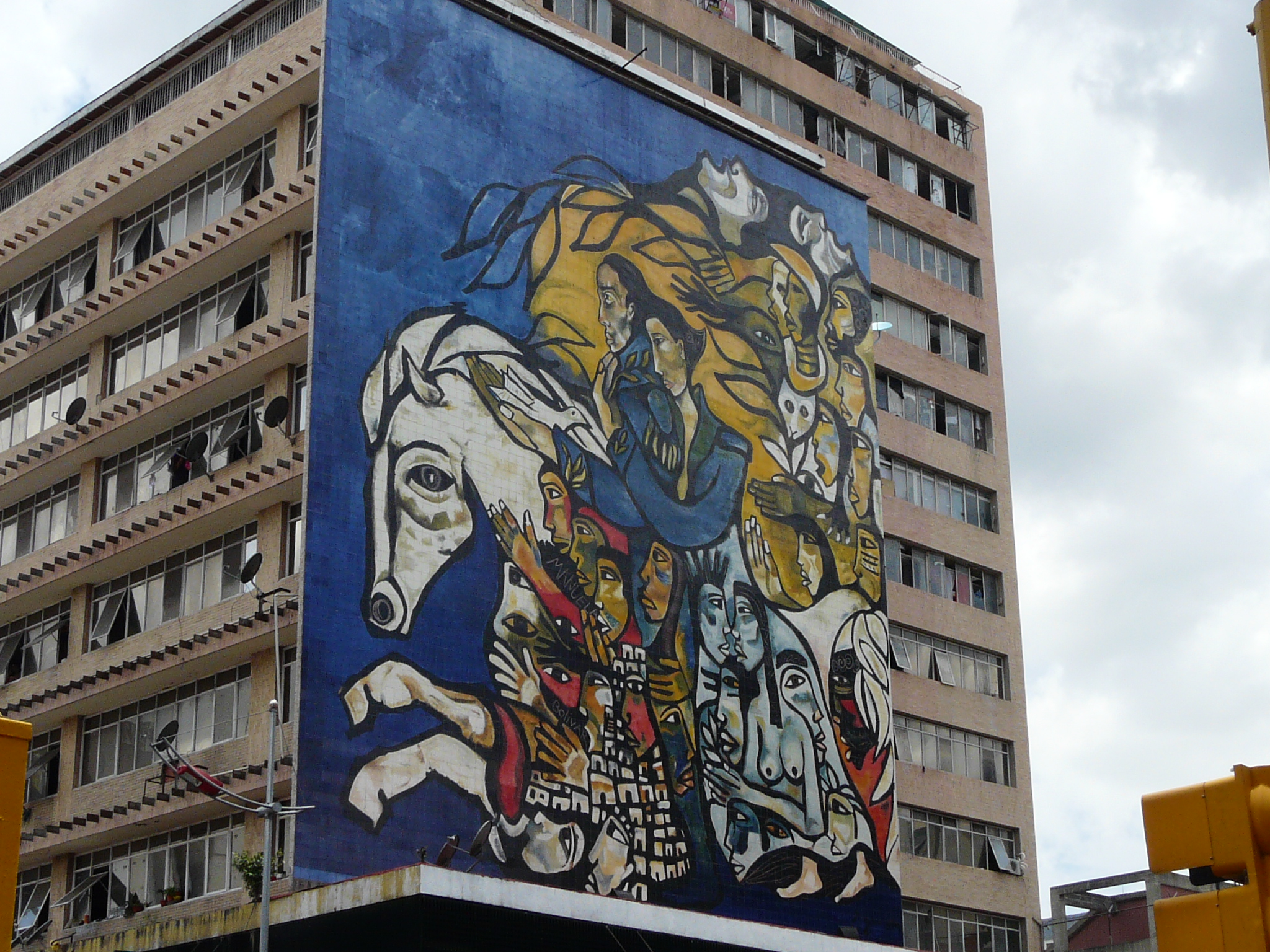 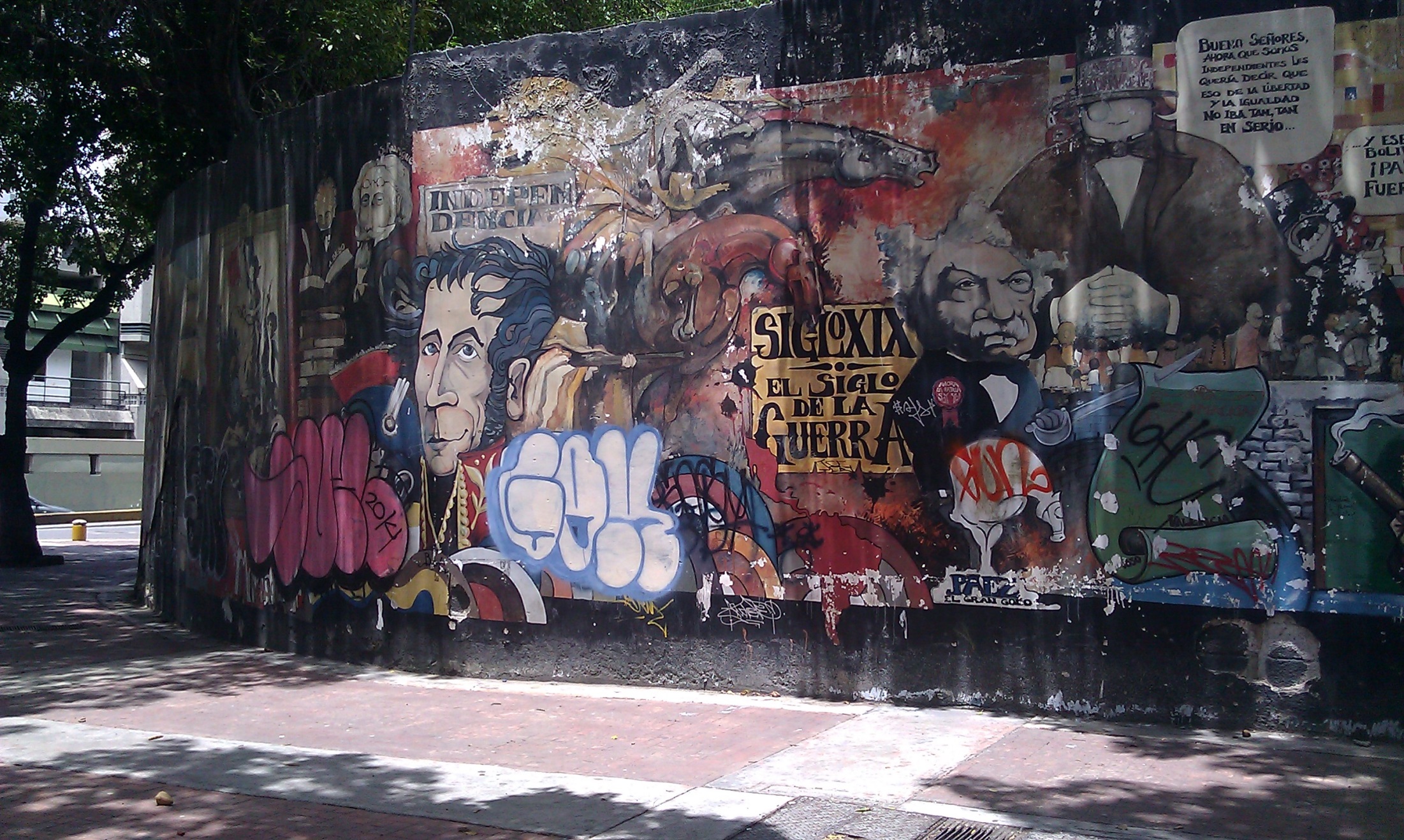 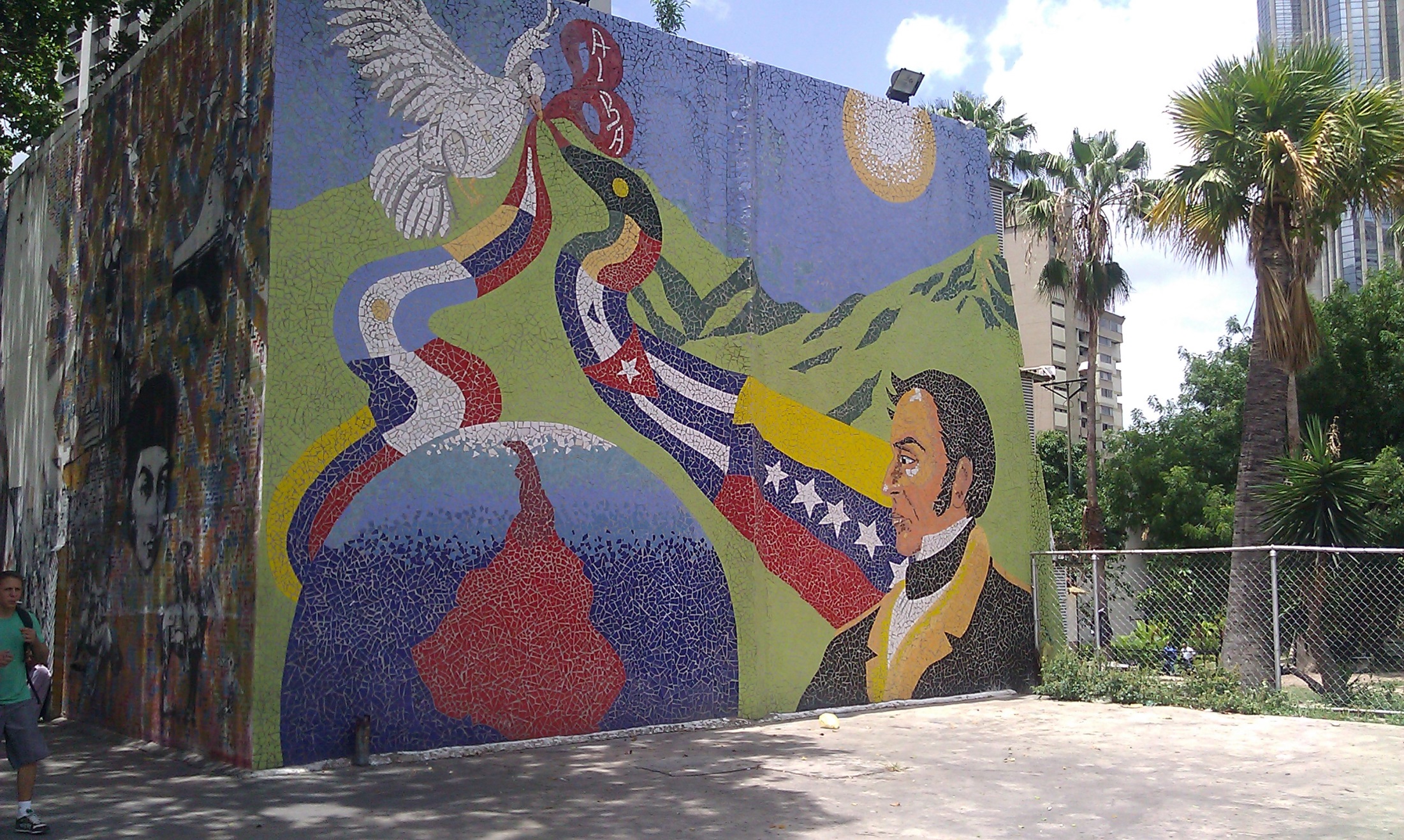 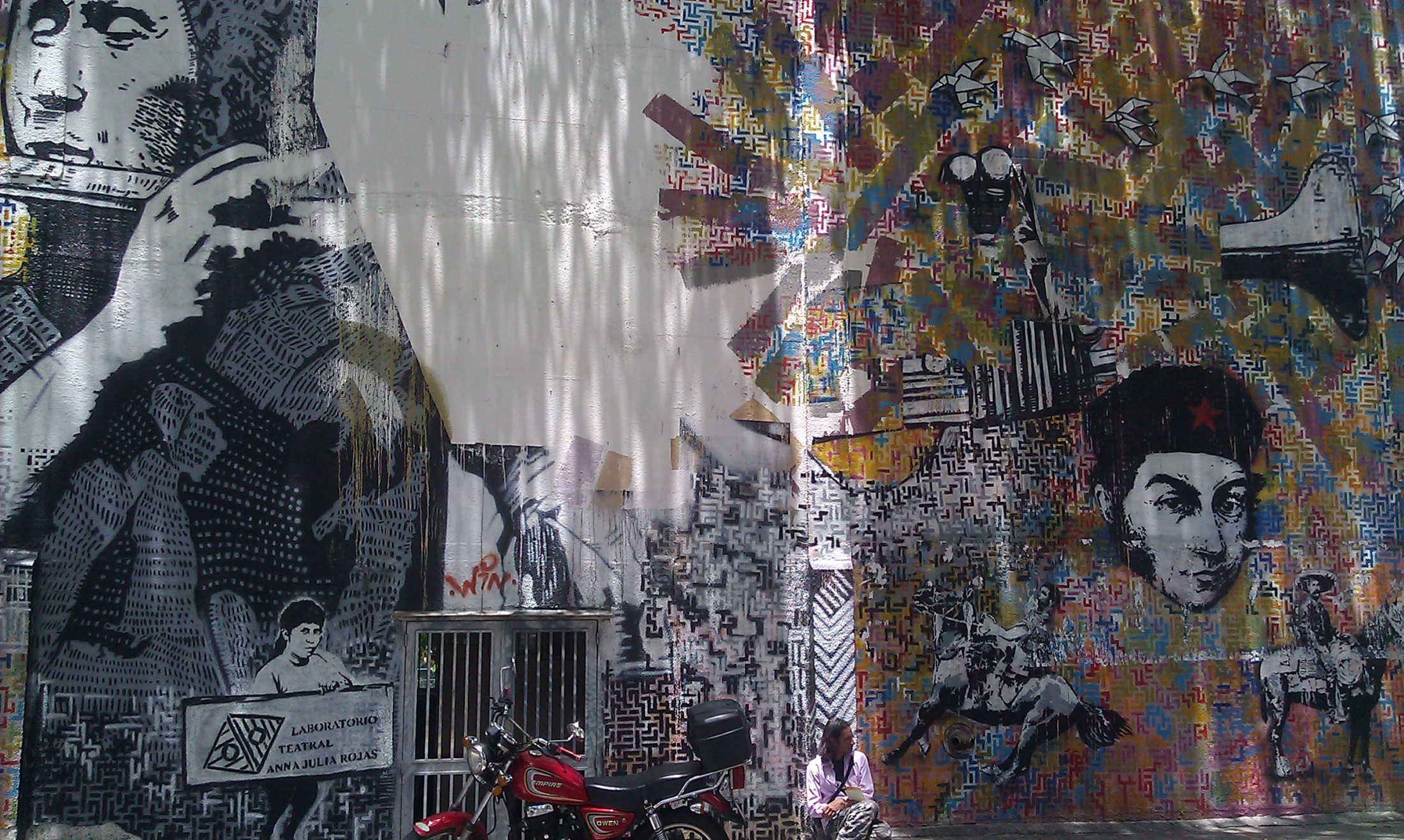 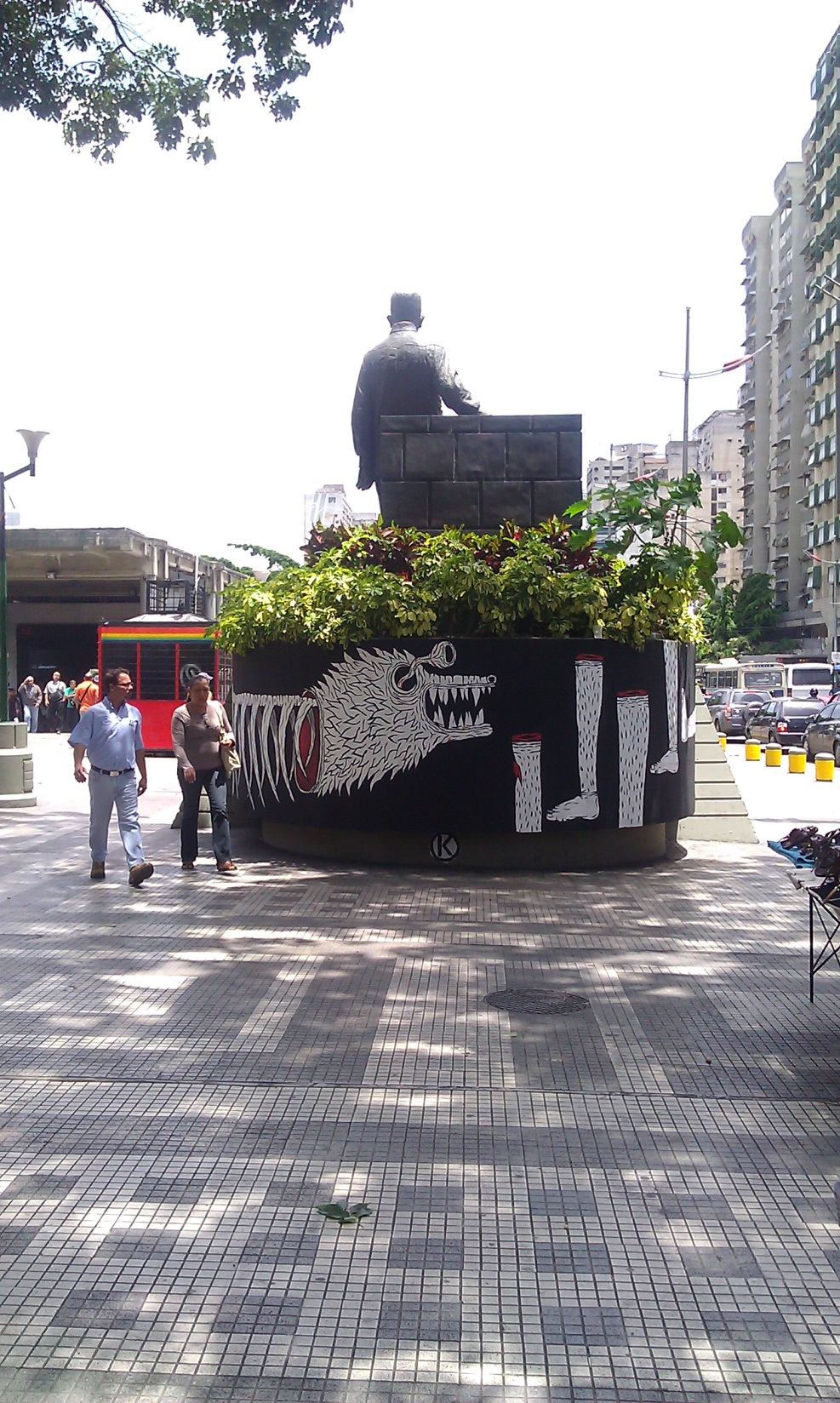 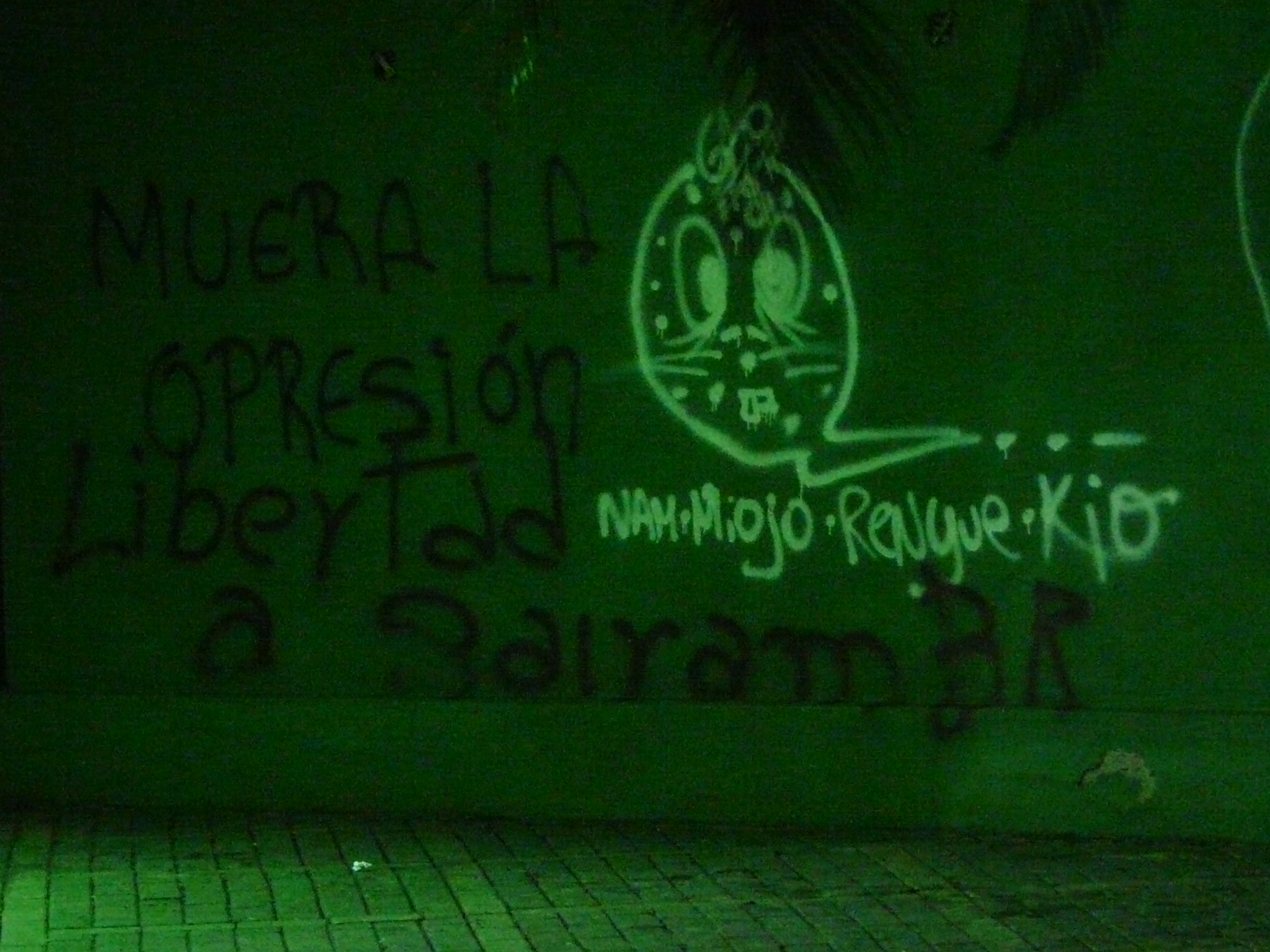 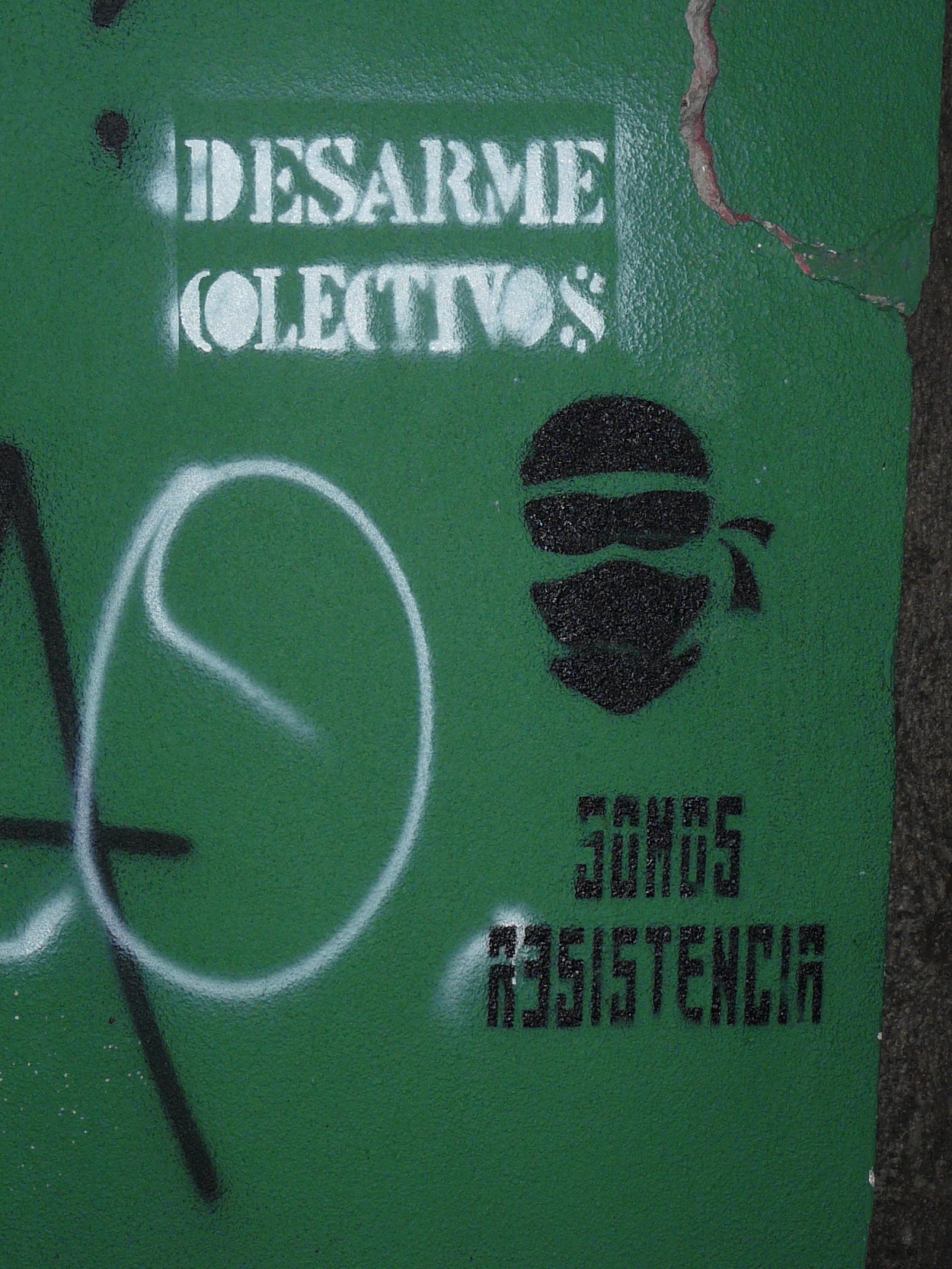 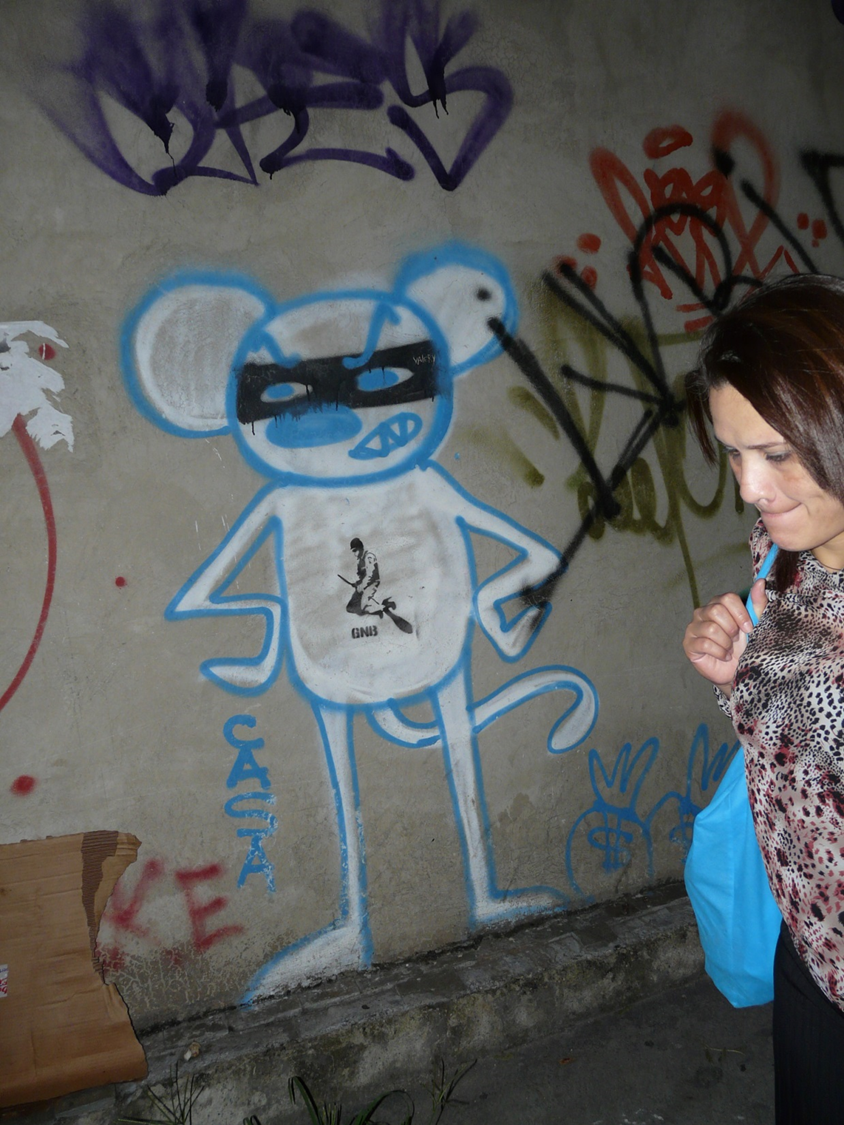 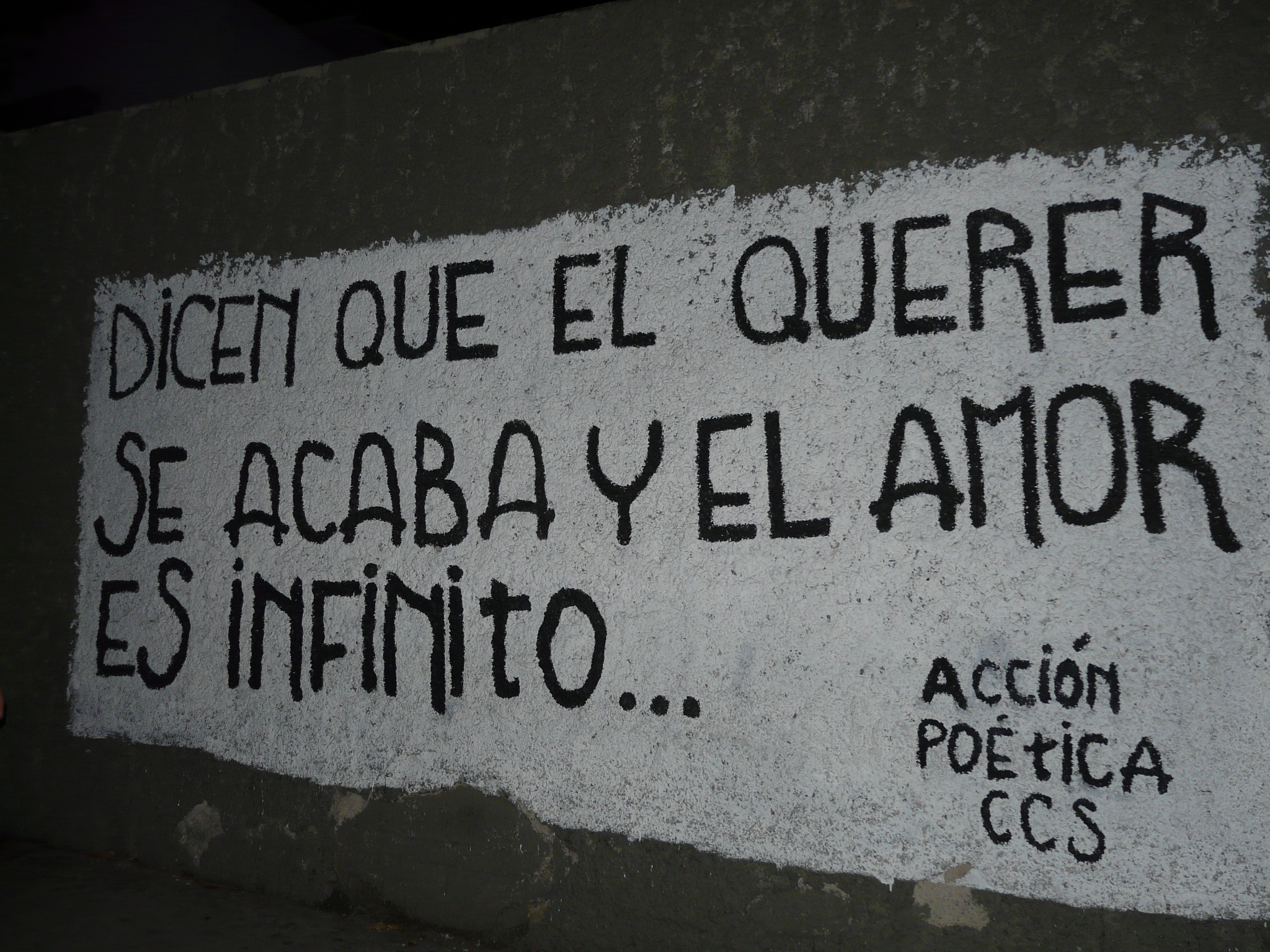 They say that the wanting to be just and the love is infinite
Canada
Images by Taina Kanerva
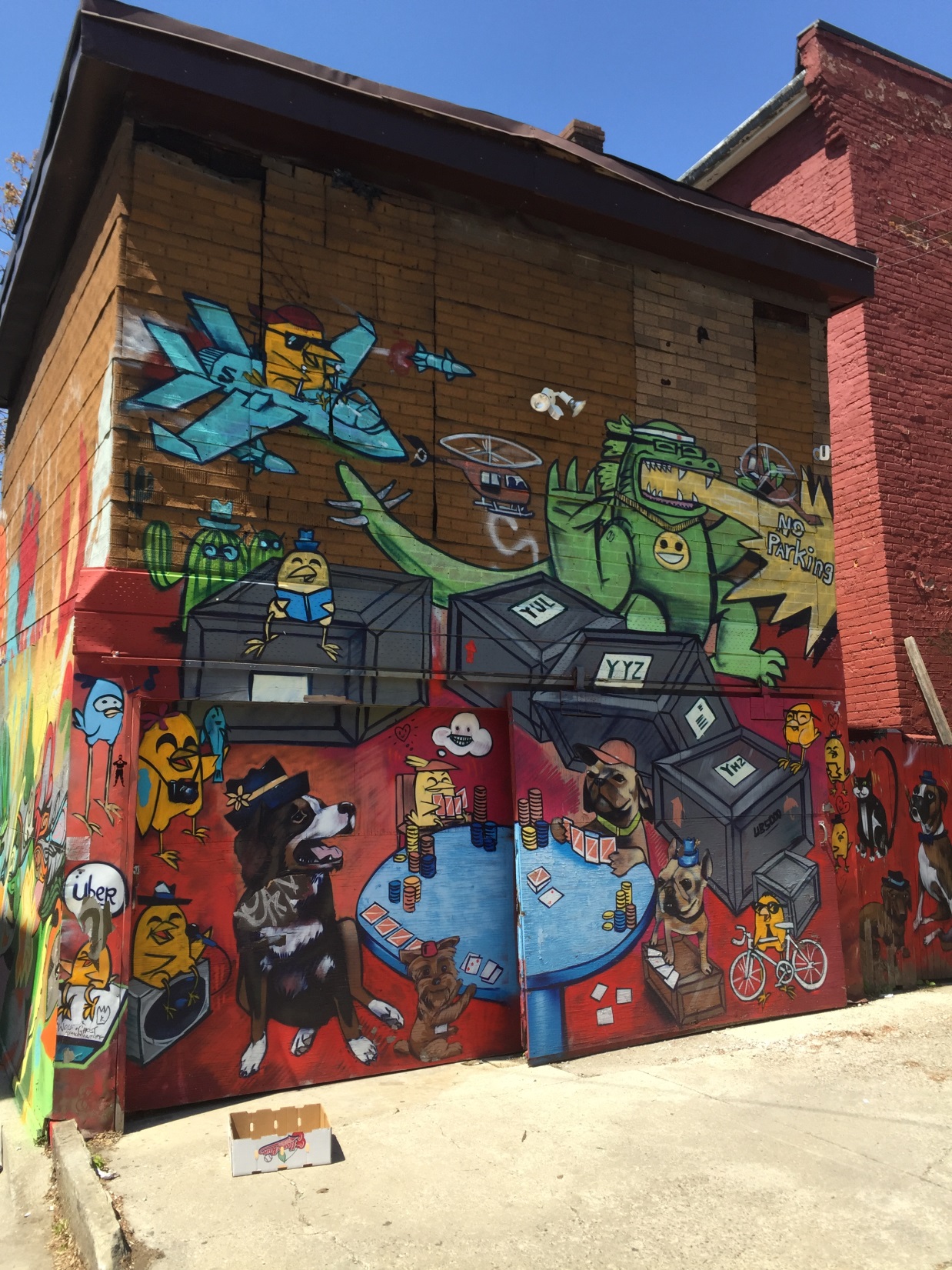 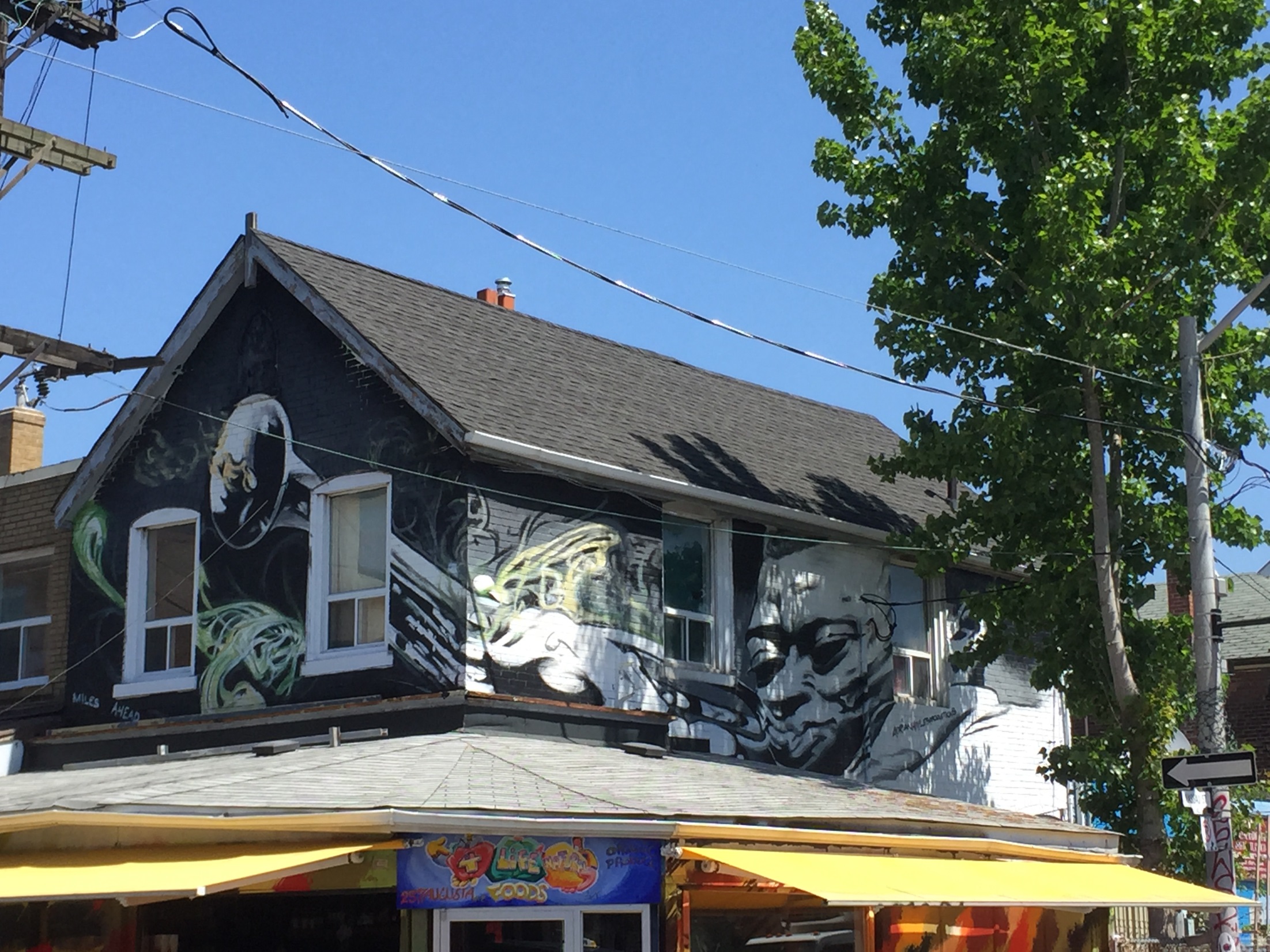 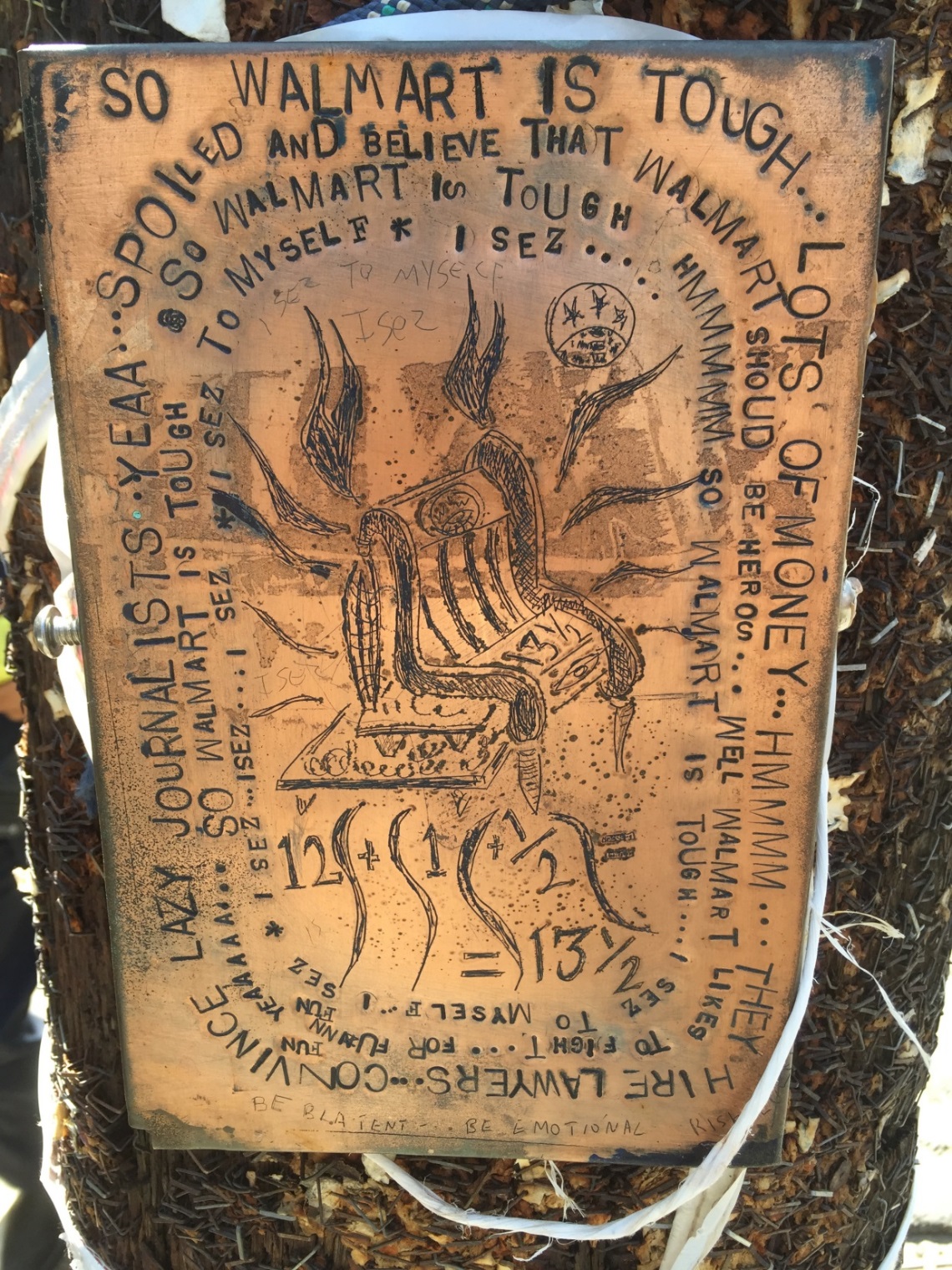 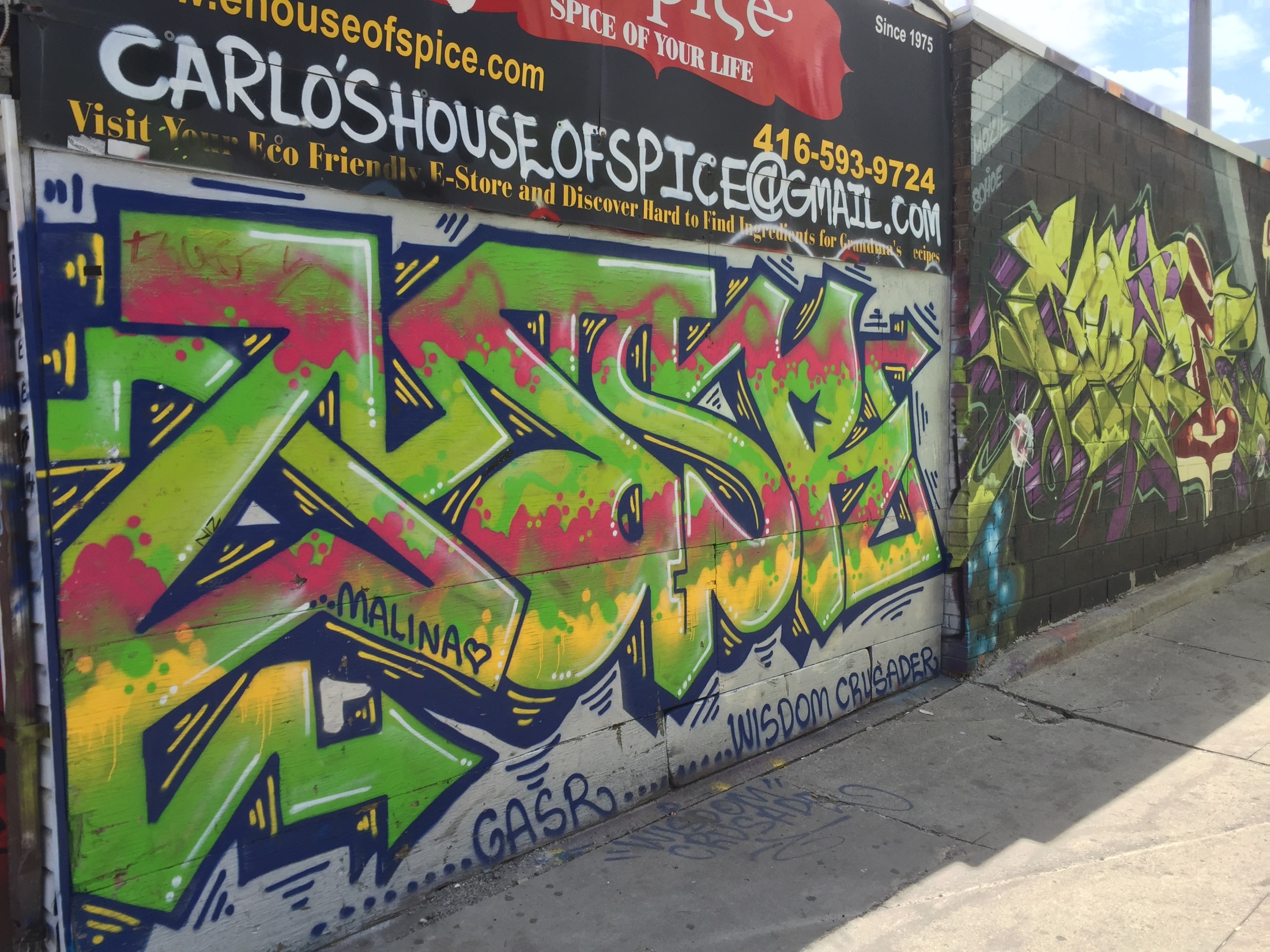 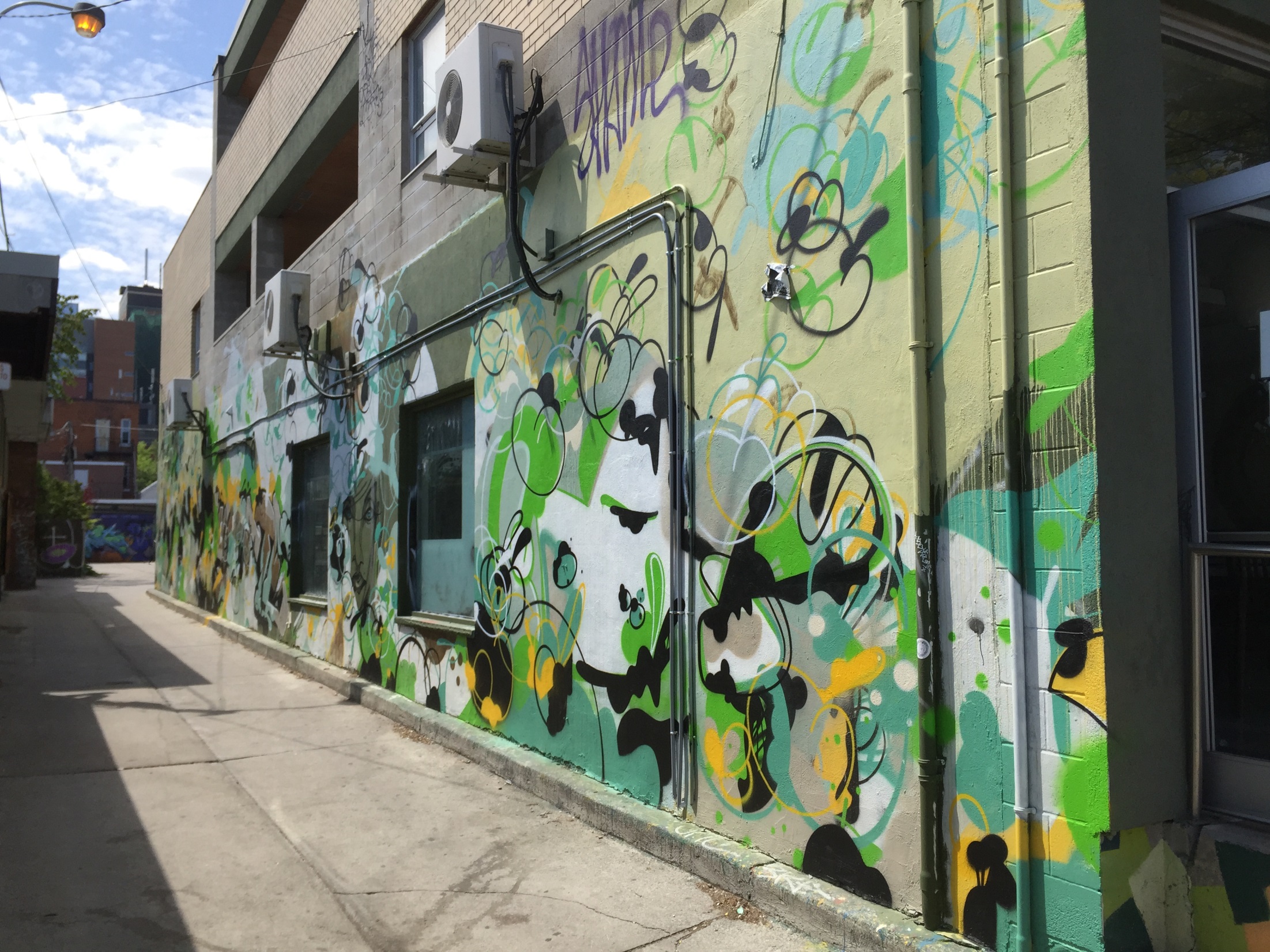 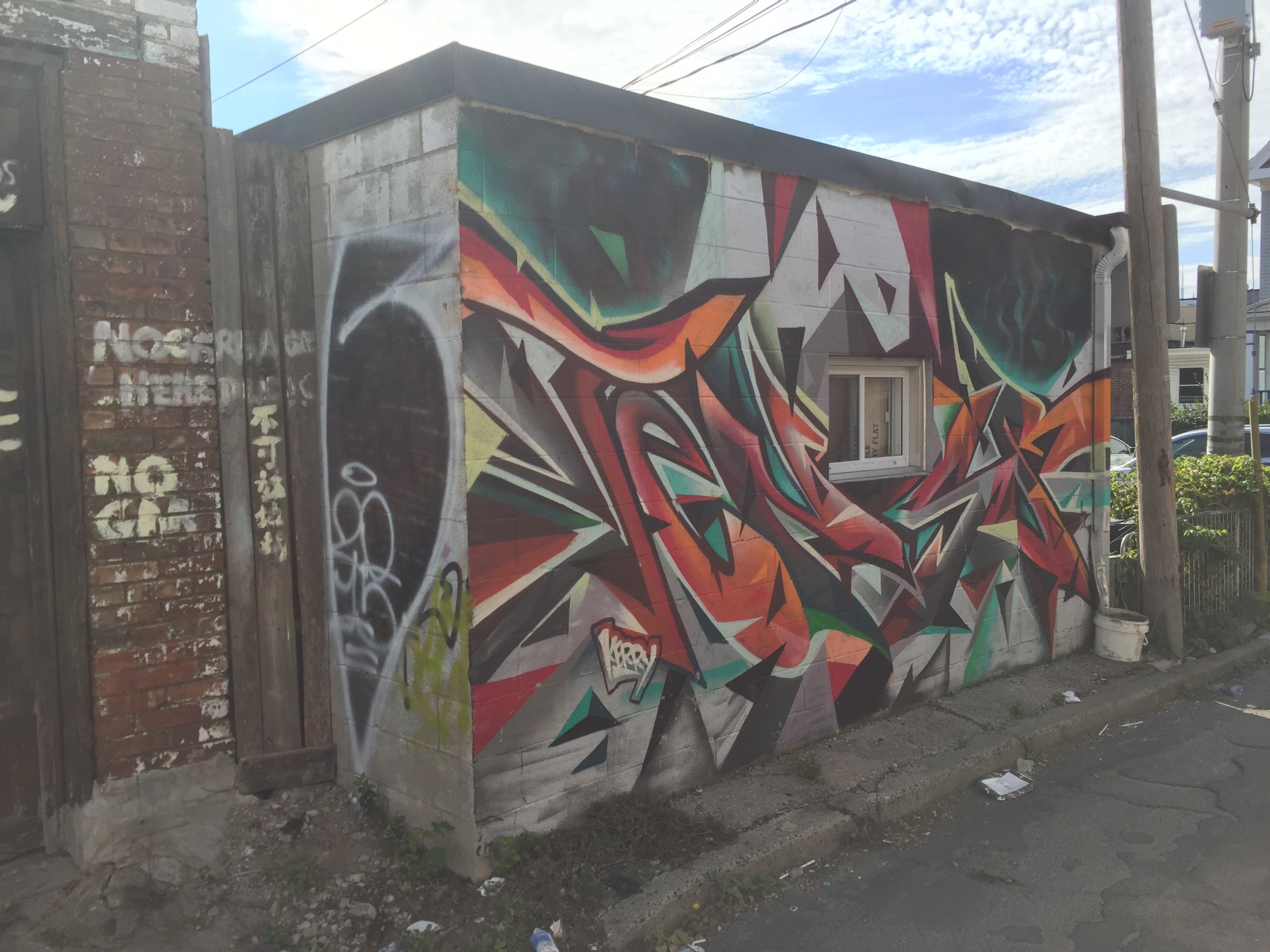 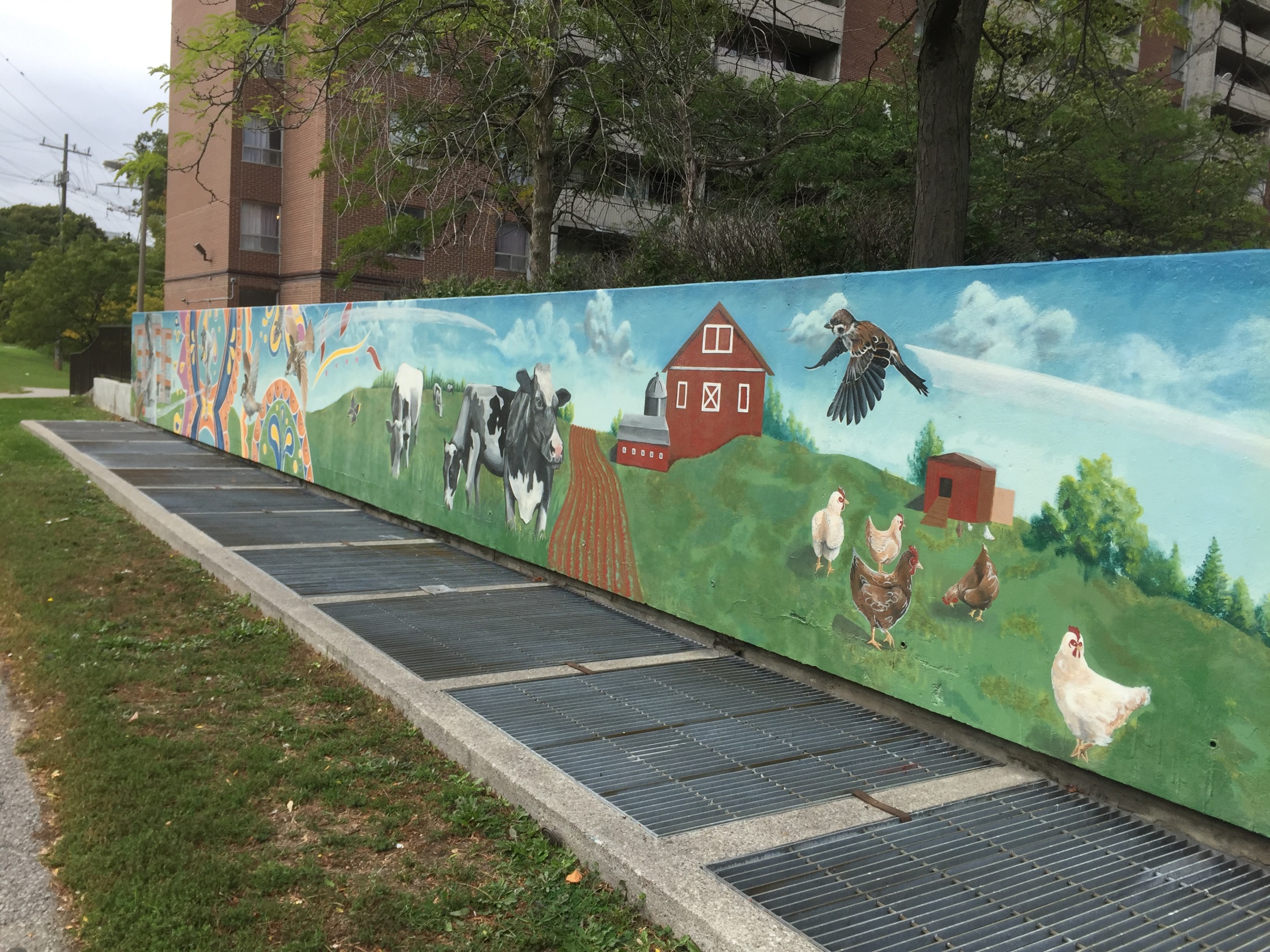 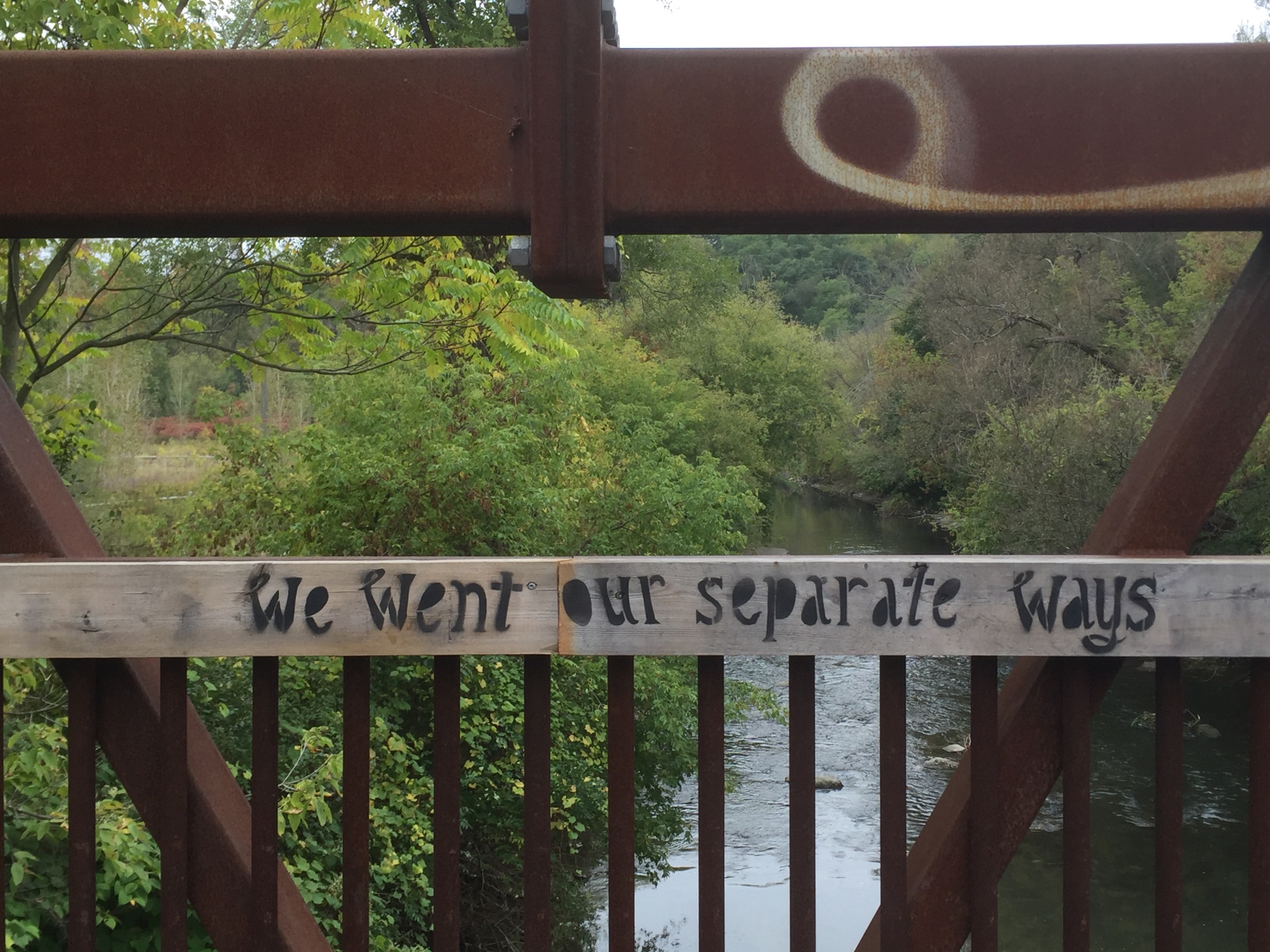 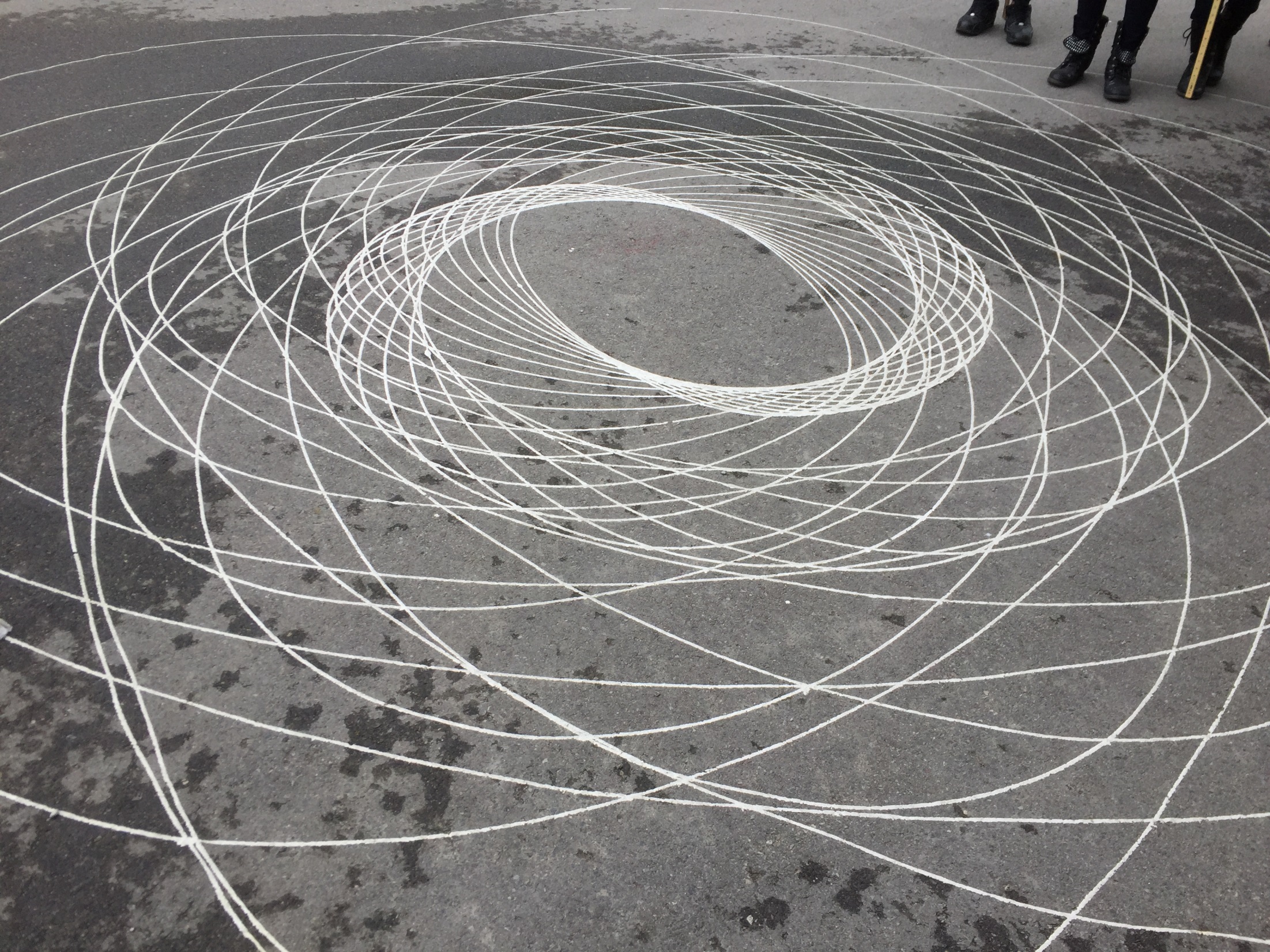 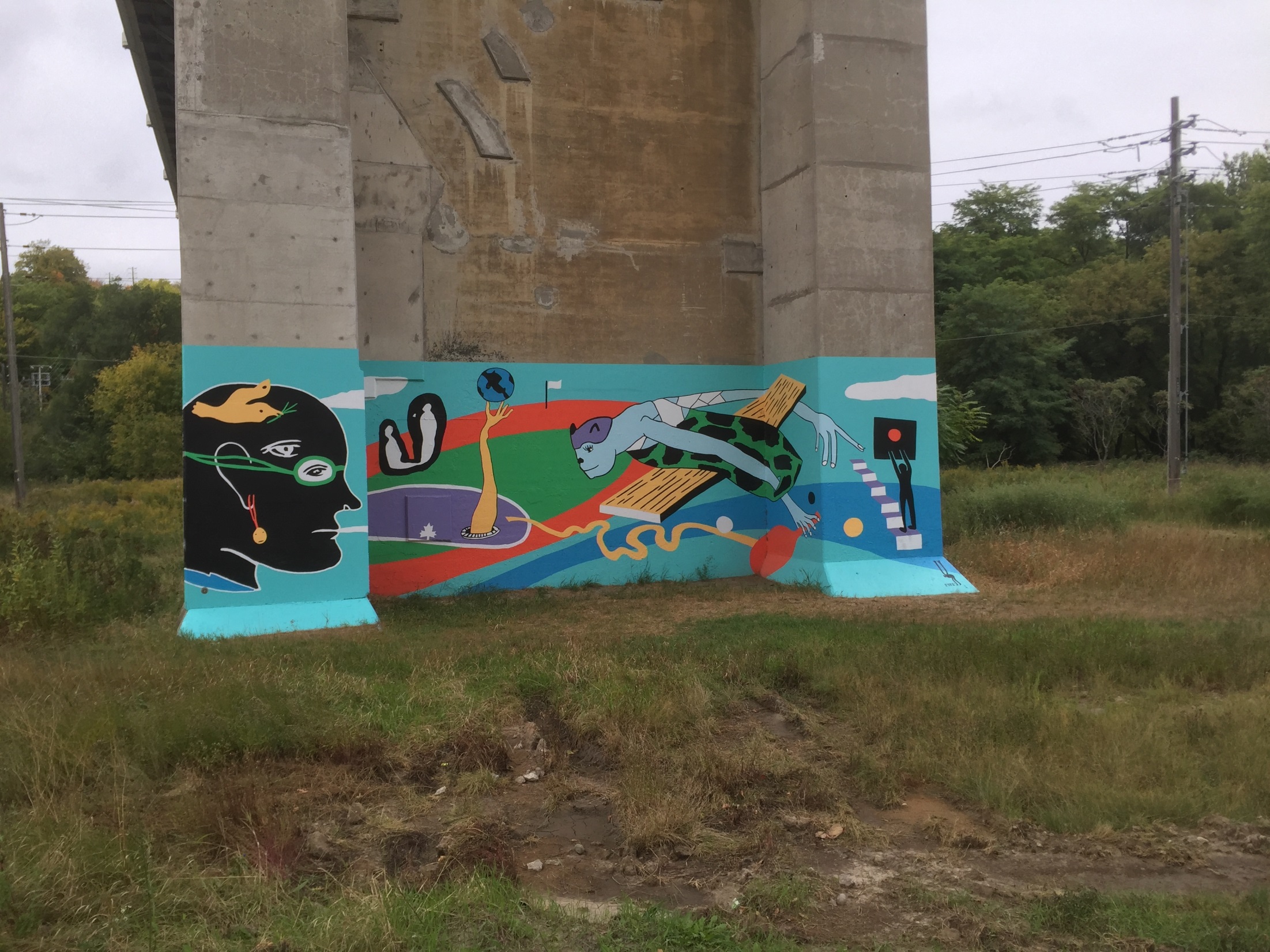 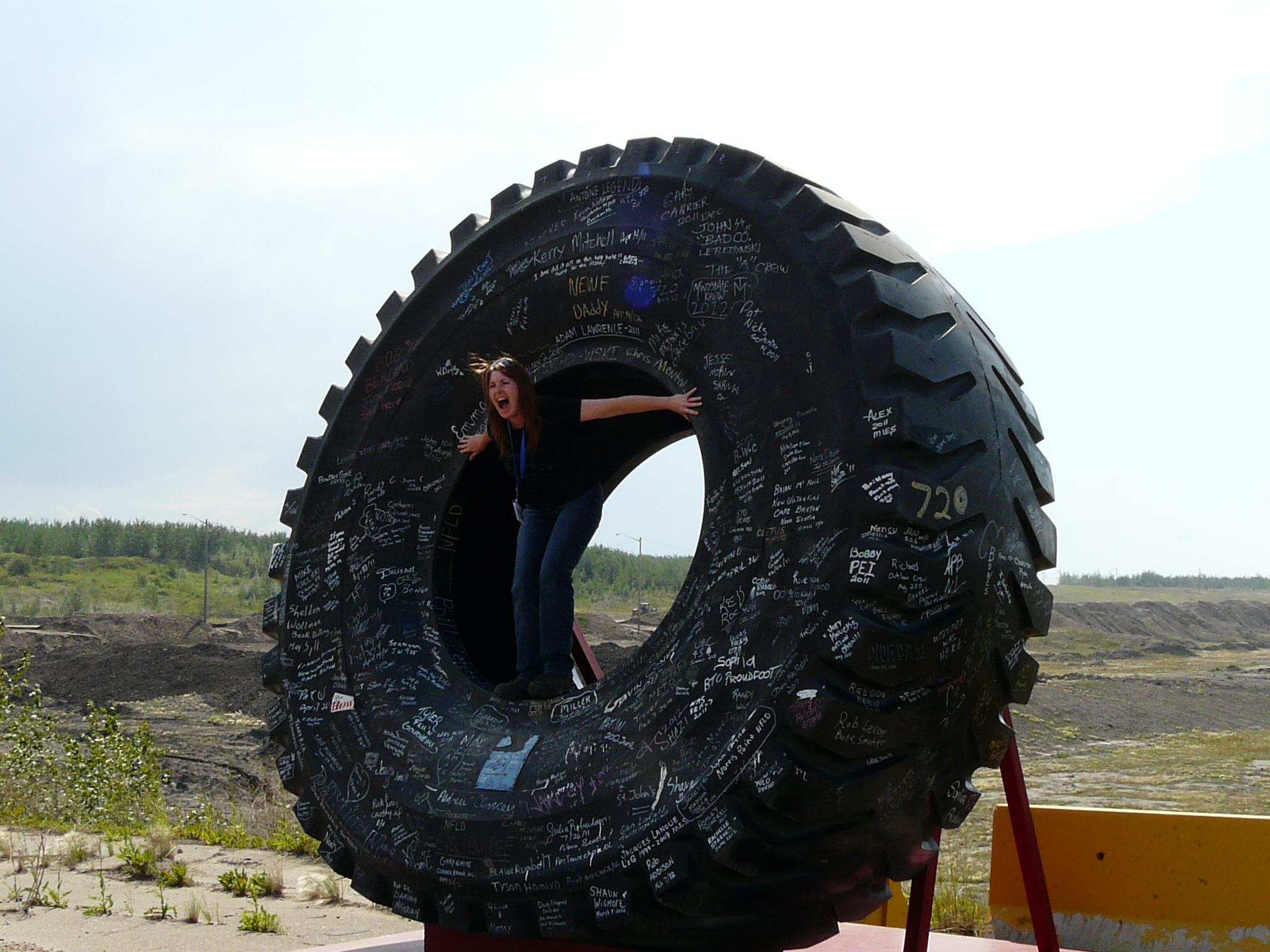 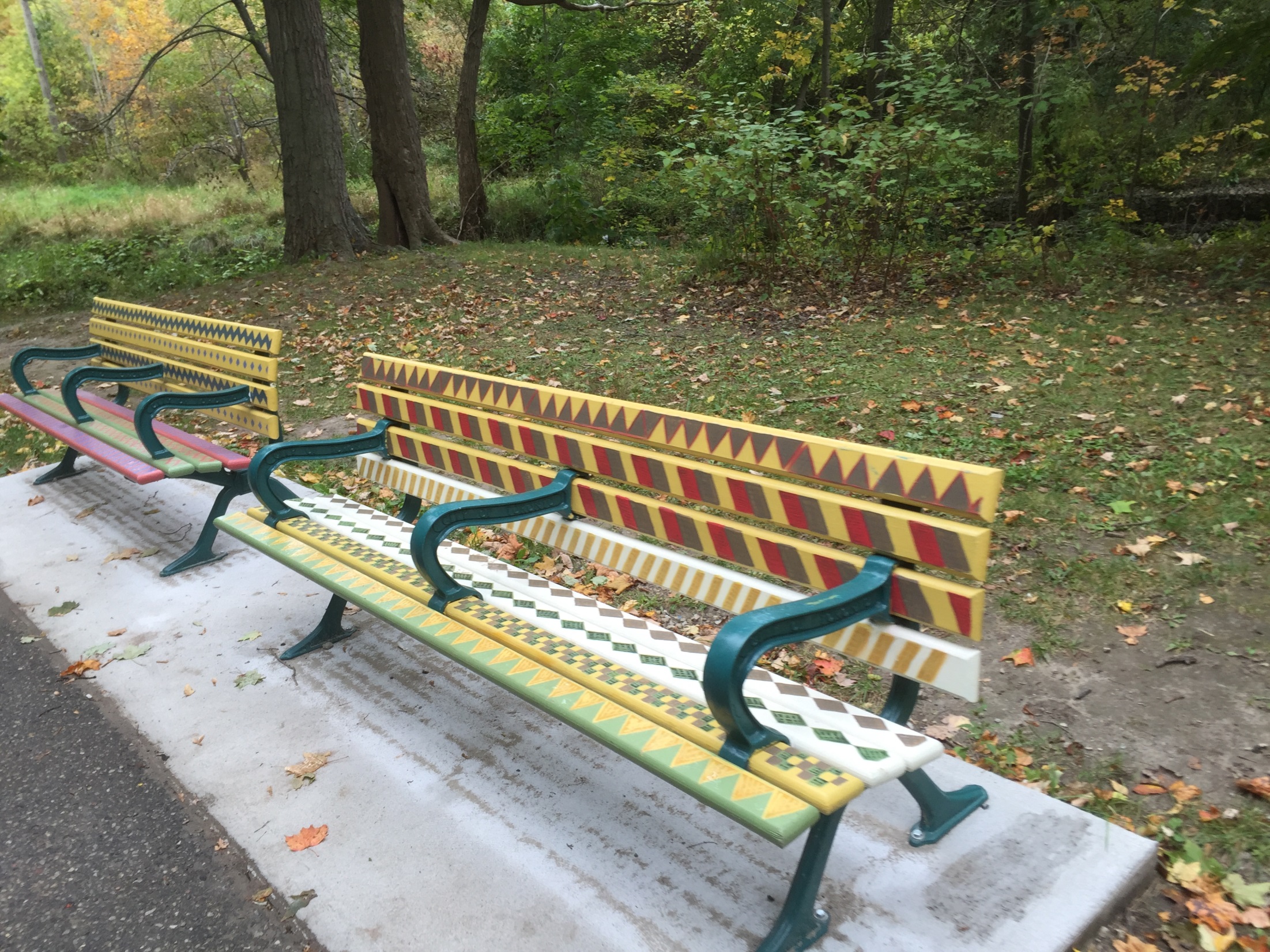 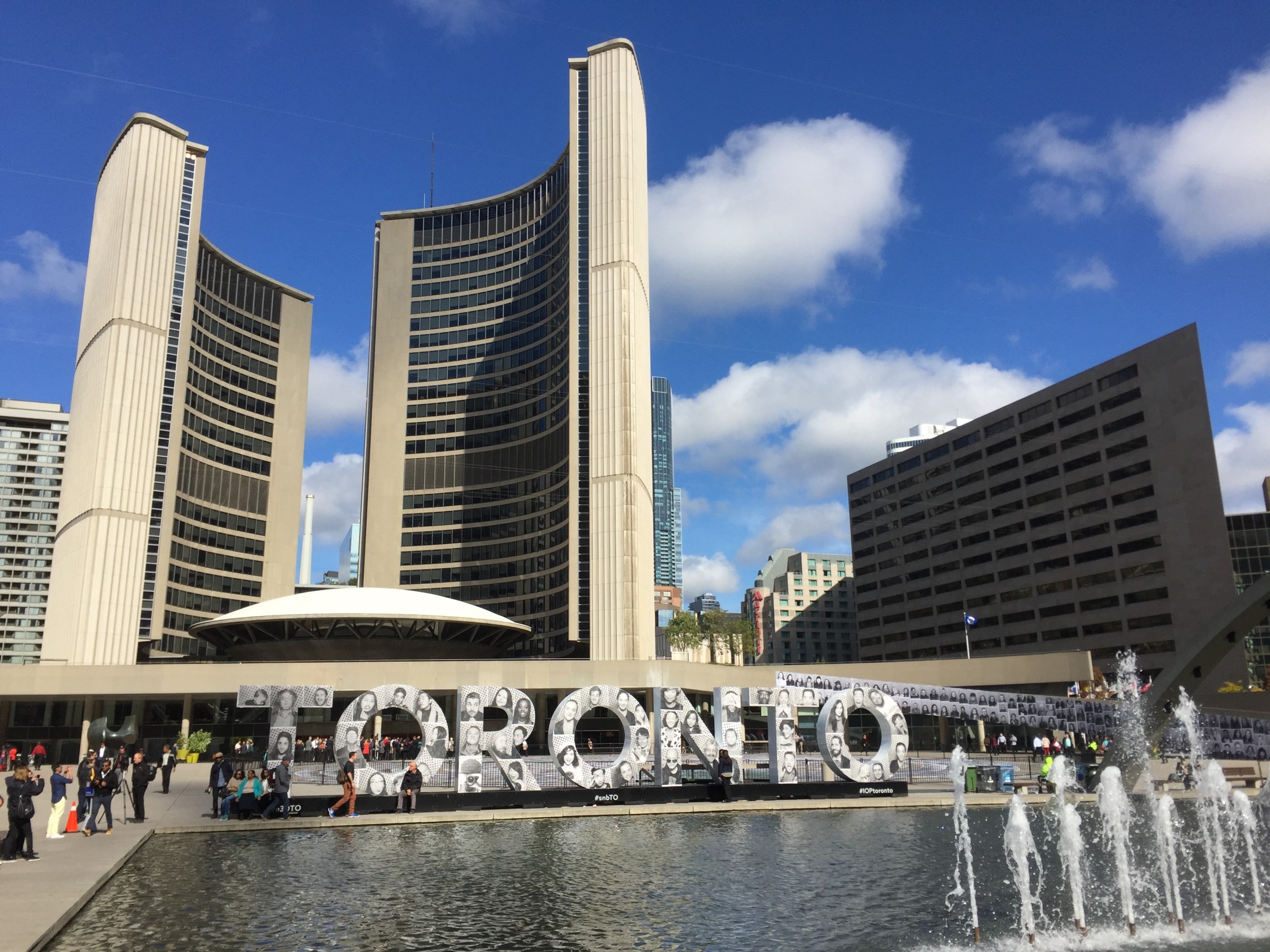 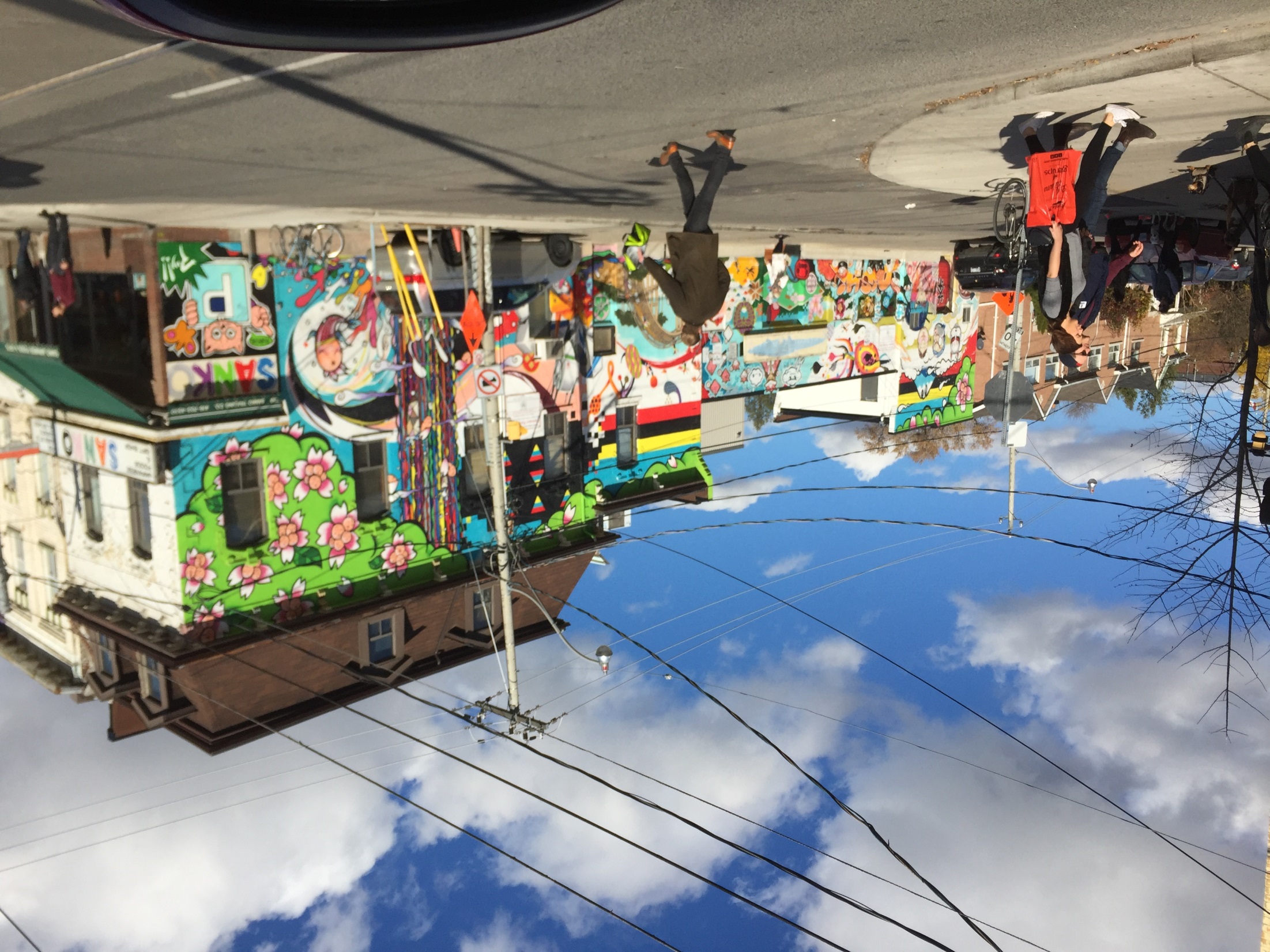 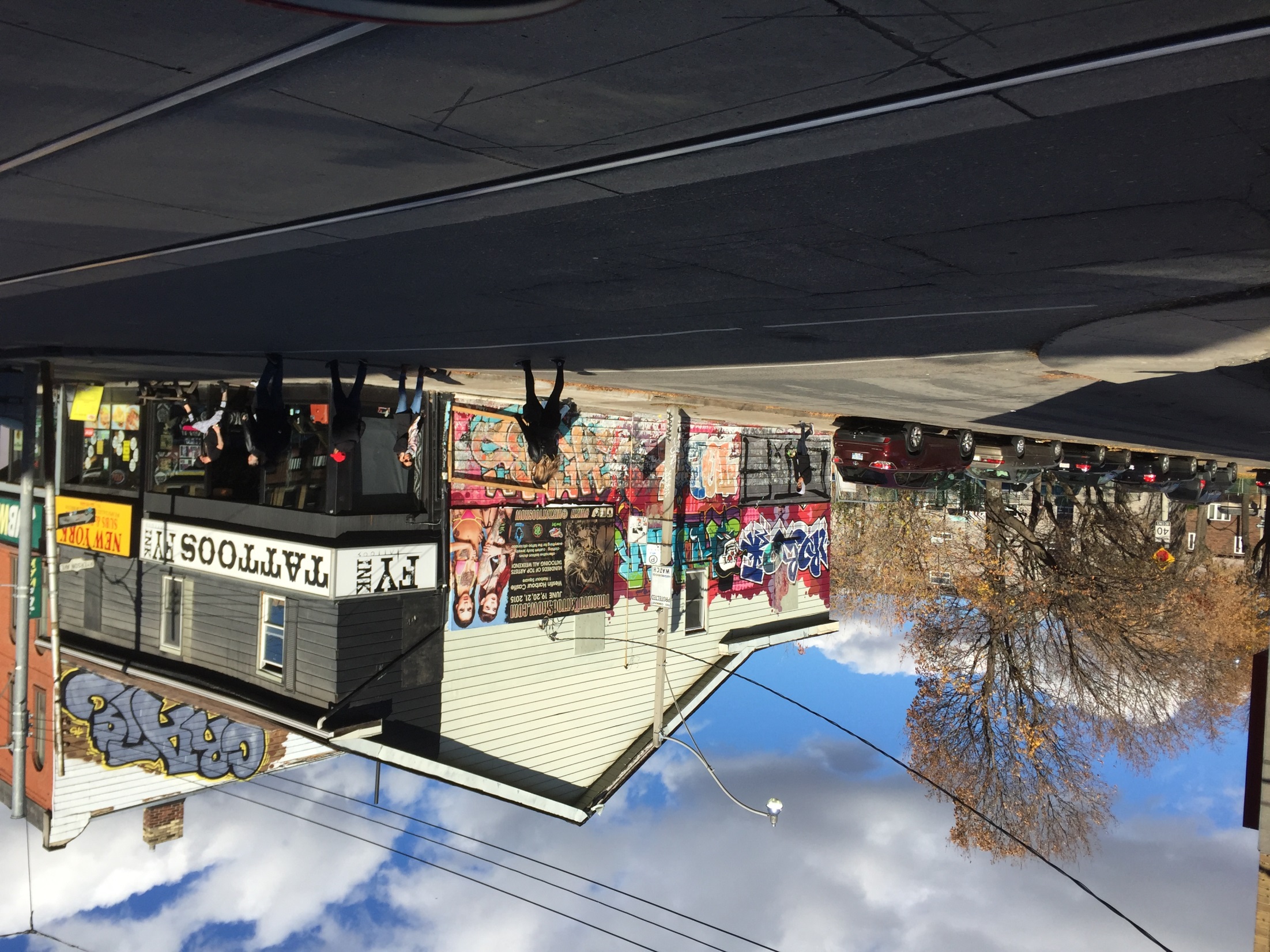 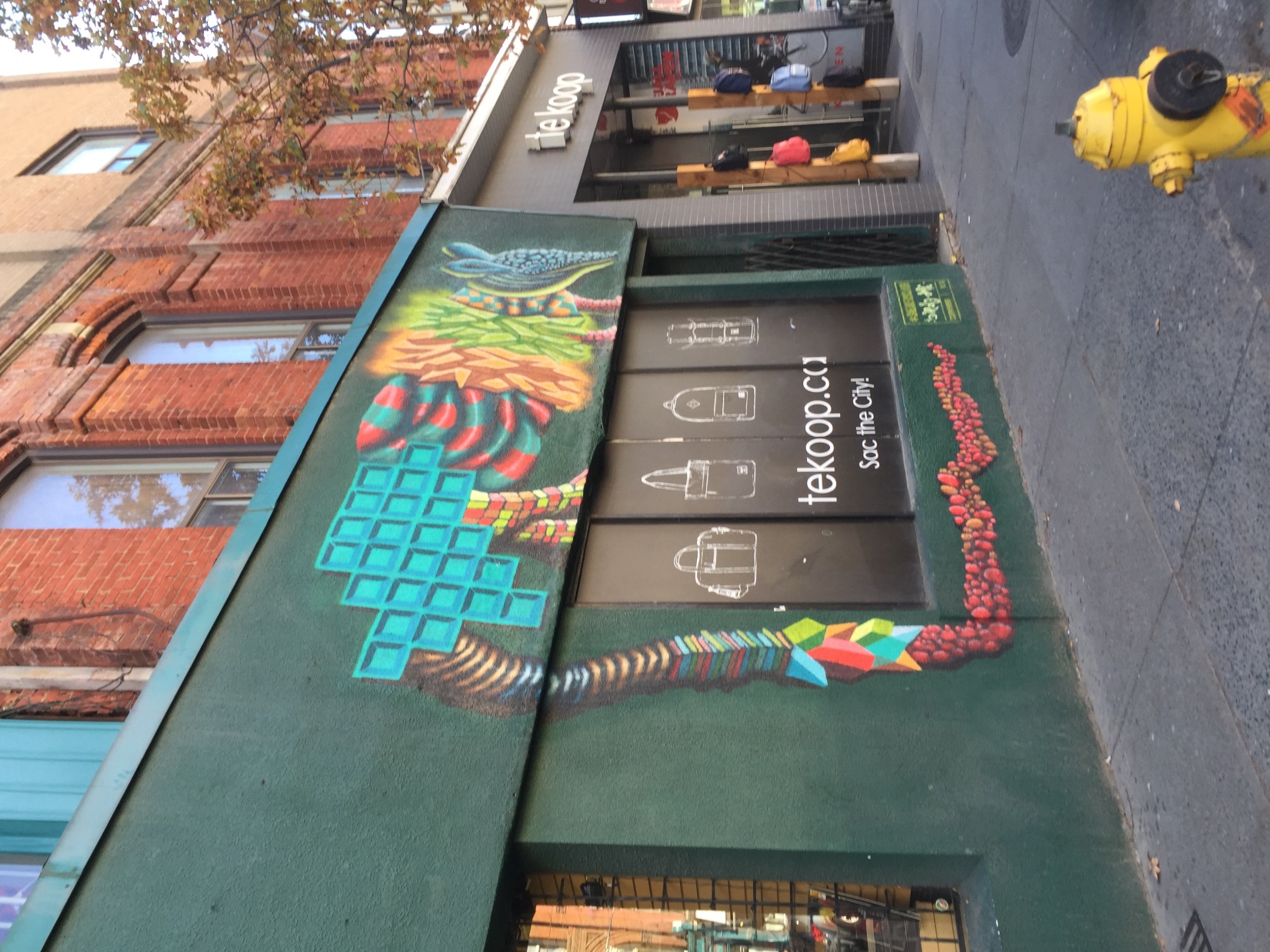 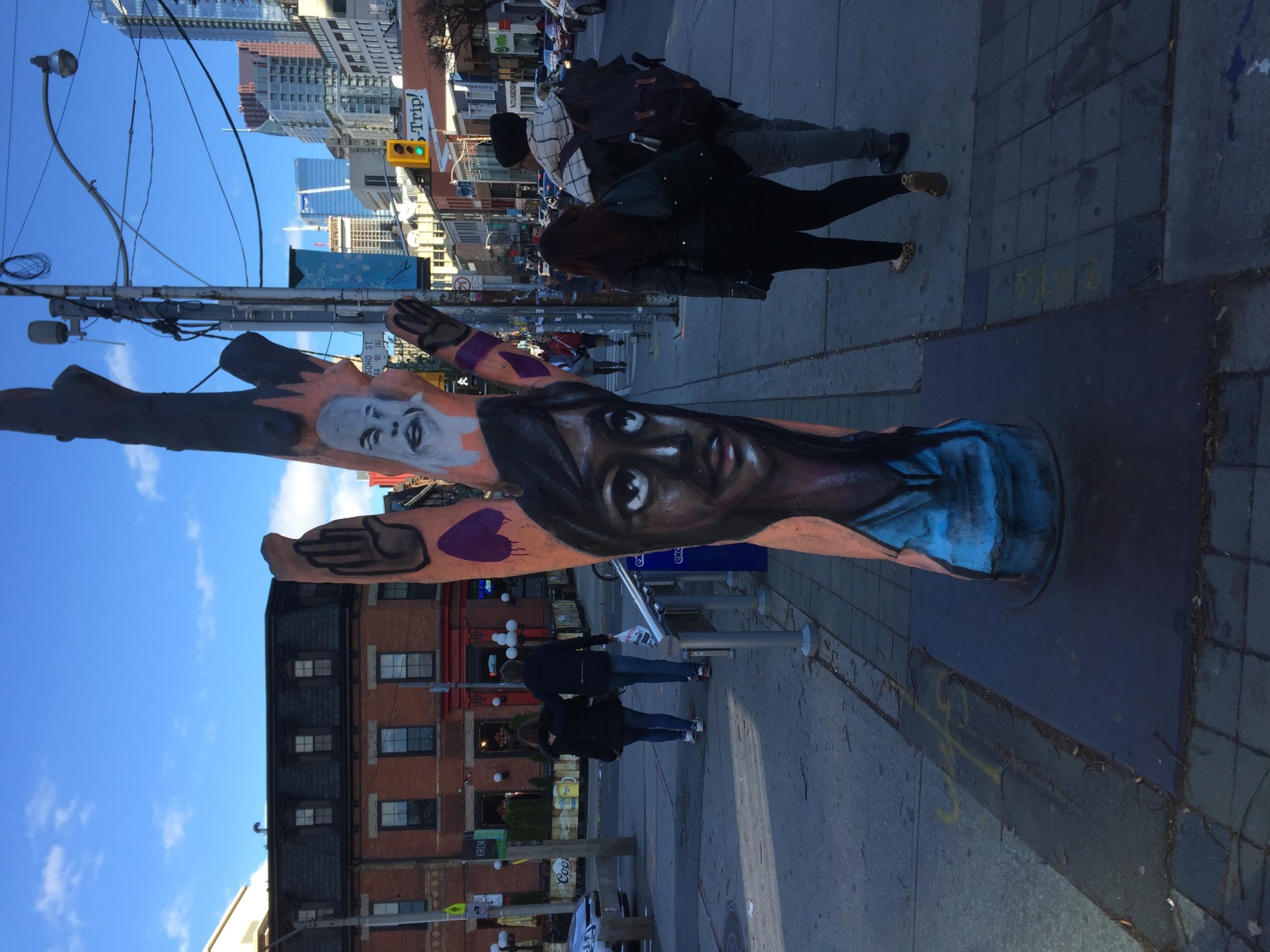 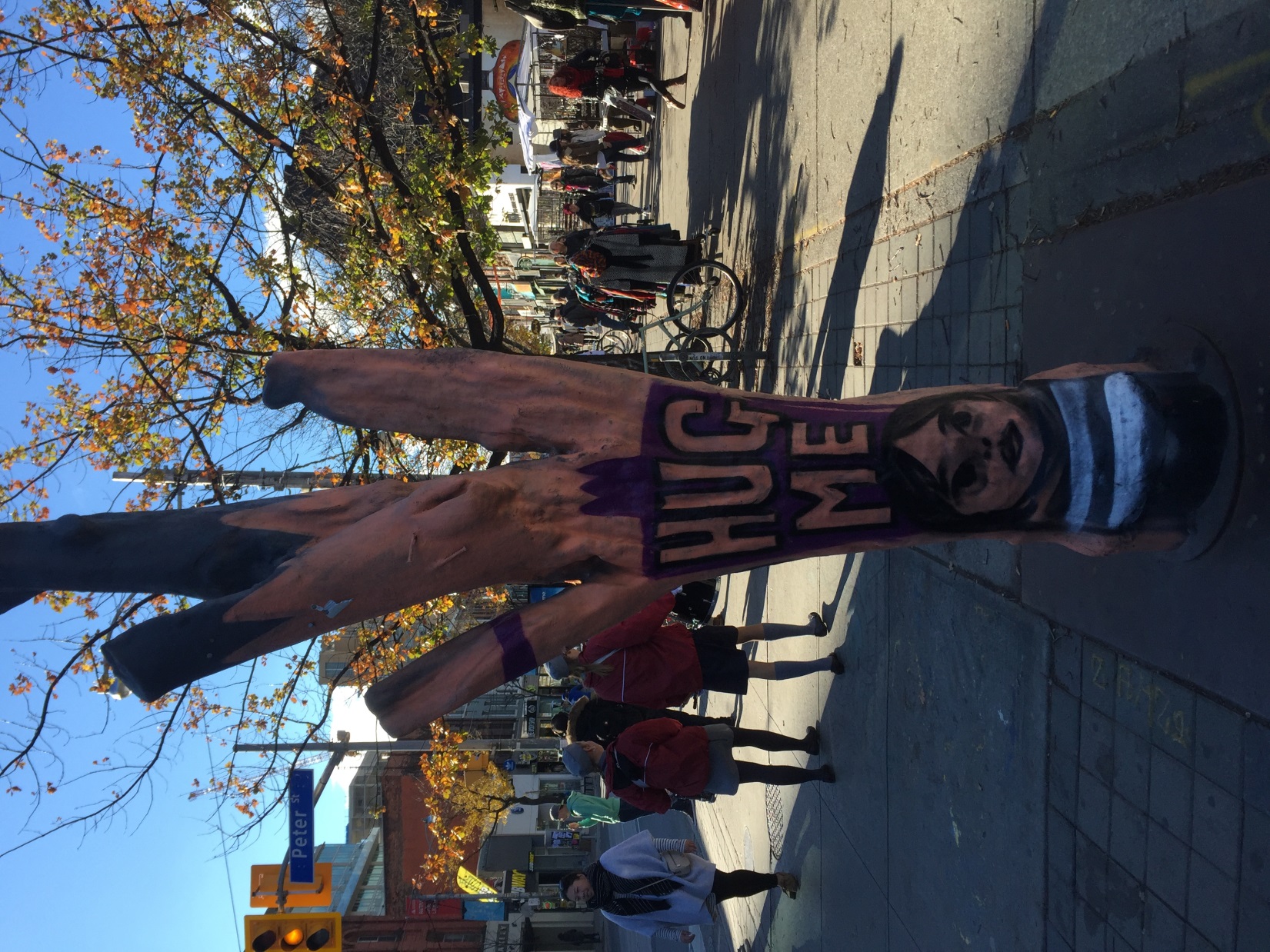 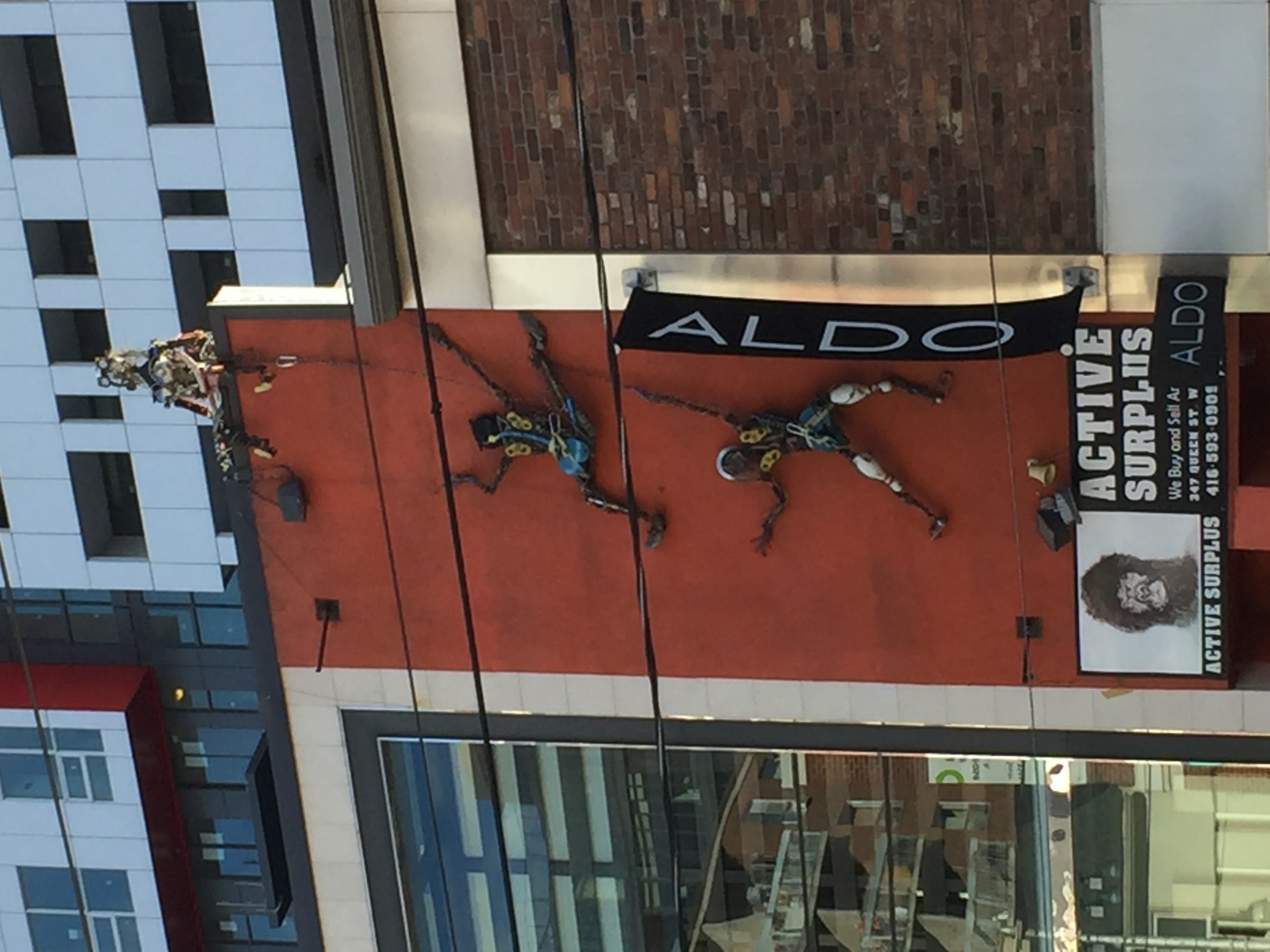 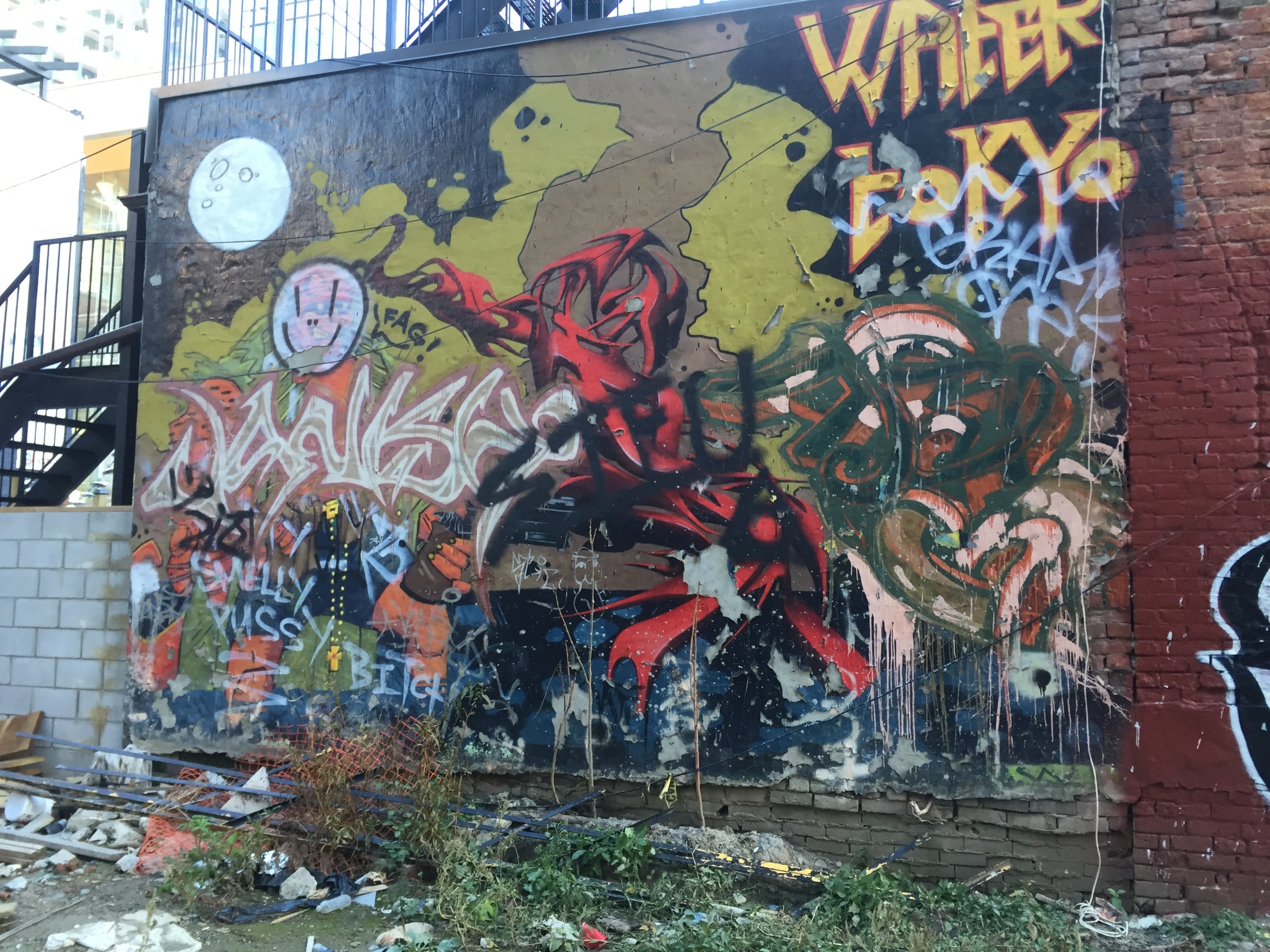 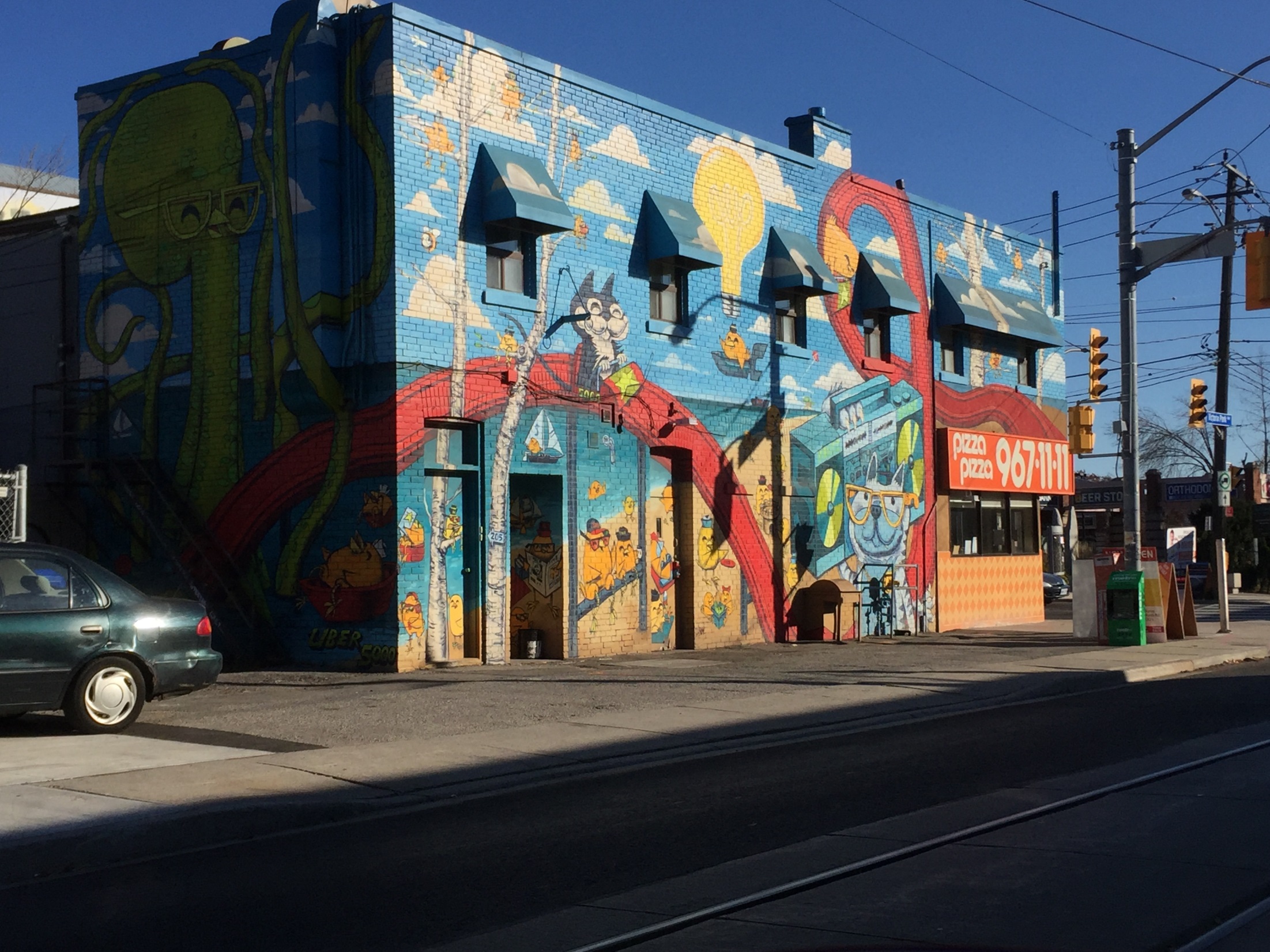 Now that you have examined the images, let’s discuss the questions:

Is there a common thread to the images?
How do I feel looking at these images? Note any reactions or feelings that they evoke.
How is the graffiti different in each of the countries?
How do you view the country given the images you have seen?
Would seeing these images have any influence on people living within the given society? If so, explain.
Does this form of art have value?
Final thoughts…

What are the images you see on the street in your community?
What do these images say to visitors about your community?
How do these images influence the people who live in your community?
Are there images or changes you would make to your community to include more or less street art? Explain your response.